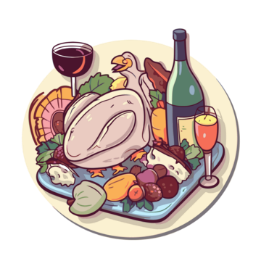 *** NEWLY REMODELED ***
World Interfaith Network (WIN) Café
Choose Your Food * Save To Your Table * Dialogue With New Friends
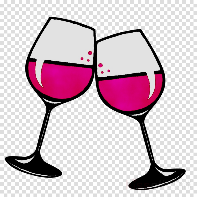 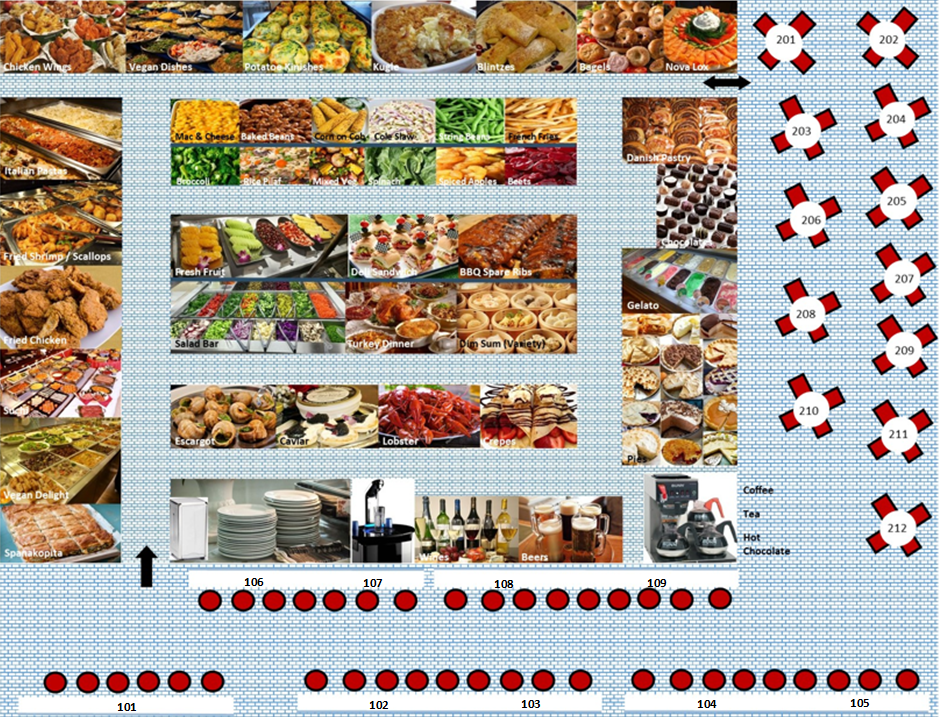 WELCOME
to Interfaith Awareness Week 2025
and the World Interfaith Network’s Café
where everyone is welcome and
no one goes away hungry. 
Choose from over 100 items on the menus below:
copy (ctrl C) and paste (ctrl V) your full meal
and/or snacks onto your table at the bottom!
Save Your Table!
All food items are sugar-free, calorie-free,
gluten-free, kosher and halal. 

Café Hours
All Day – Every Day
Before, During & After IAW
https://world-interfaith.com
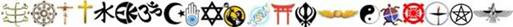 © COPYRIGHT 2025 WORLD INTERFAITH NETWORK
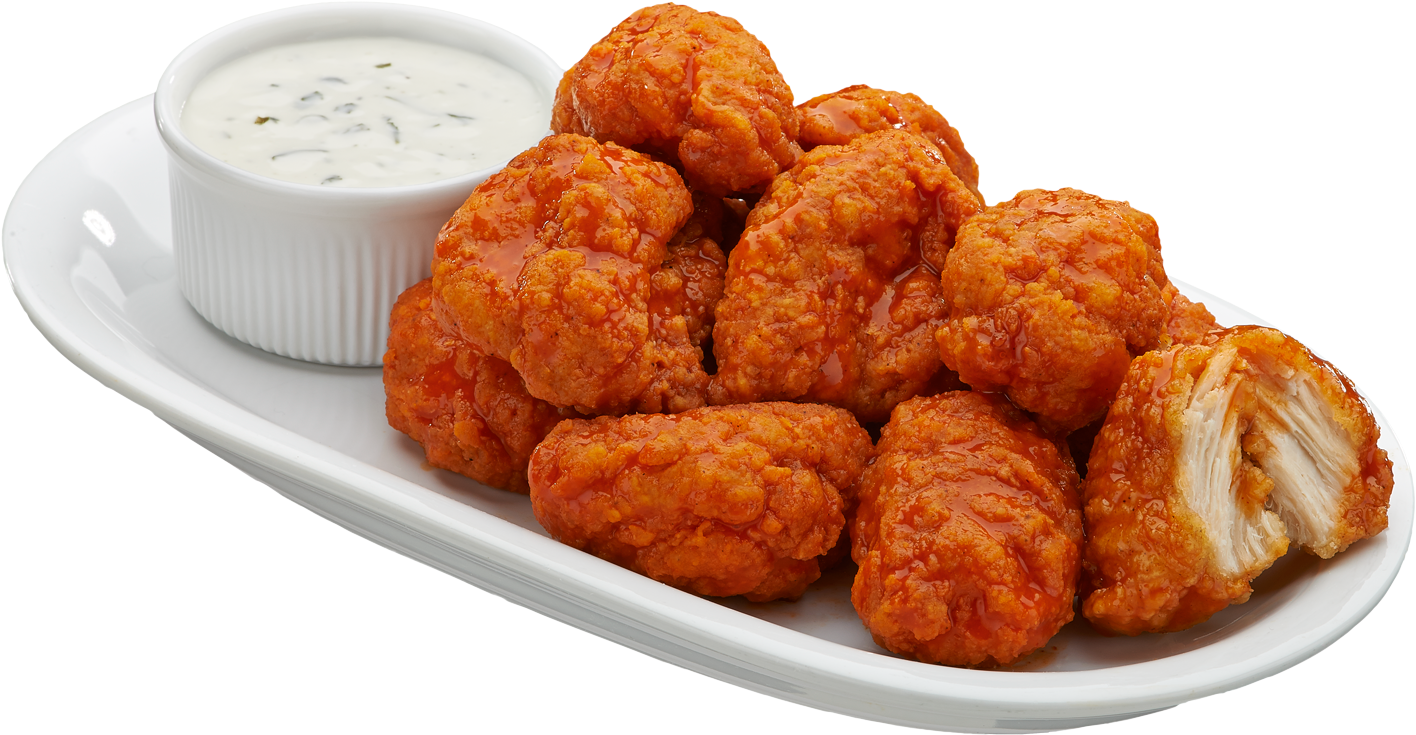 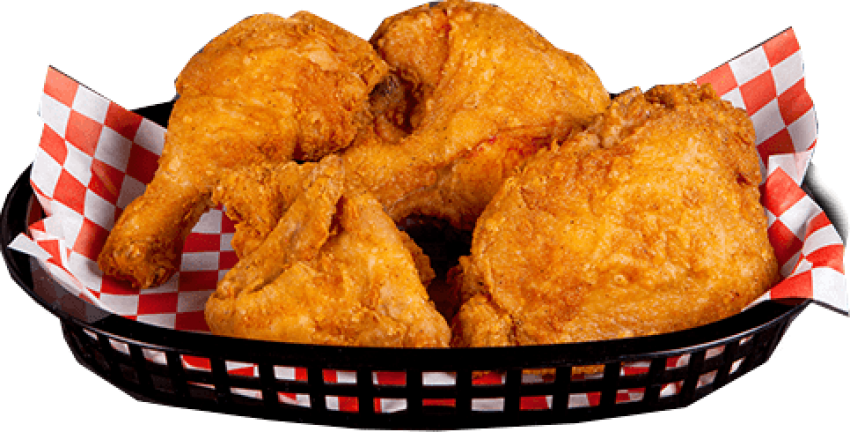 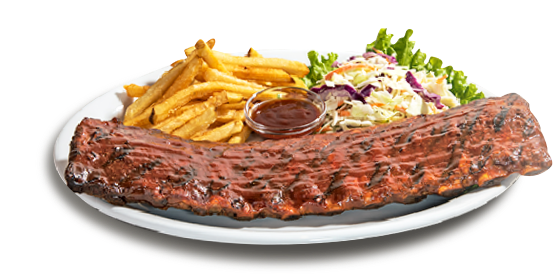 Bar-B-Que Spareribs
Fried Chicken
Boneless Chicken Wings
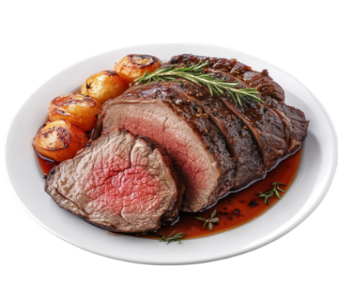 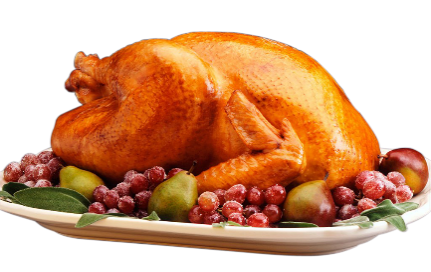 Main Entrees
Meat Dishes
Select (ctrl C)
Paste onto table below (ctrl V)
Roast Turkey
Prime Rib
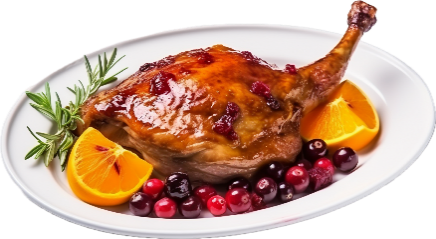 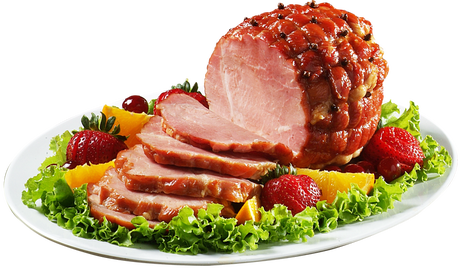 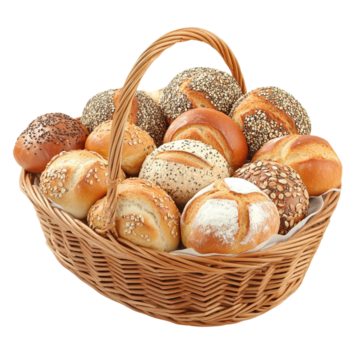 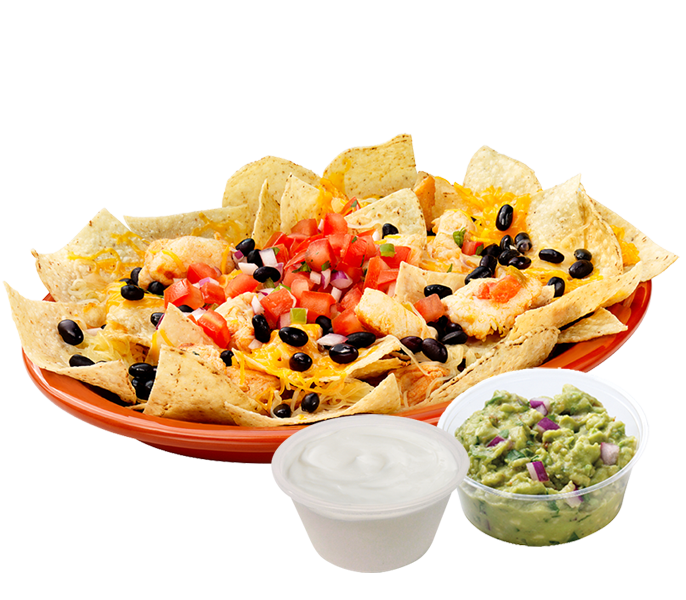 Baked Ham
Honey Roast Duck
Dinner Rolls
Nachos
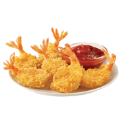 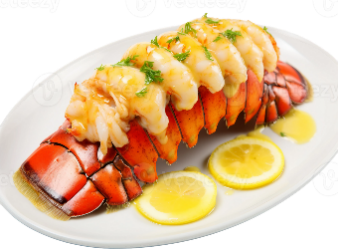 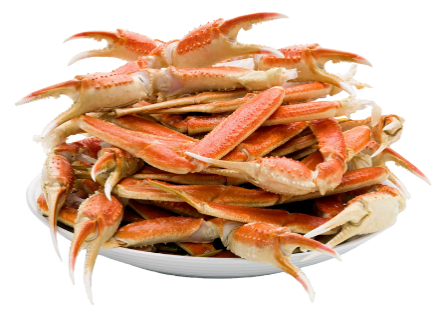 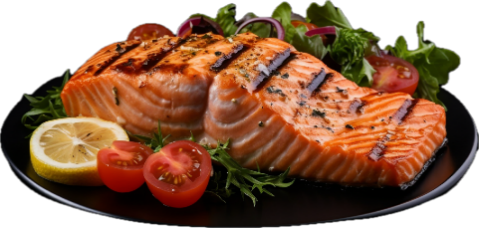 Fried Shrimp
Lobster Tail
Grilled Salmon
Steamed Crab Legs
Main Entrees
Fish Dishes
Select (ctrl C)
Paste onto table below (ctrl V)
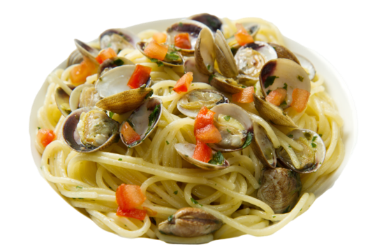 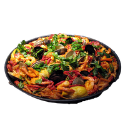 Paella
Steamed Clams
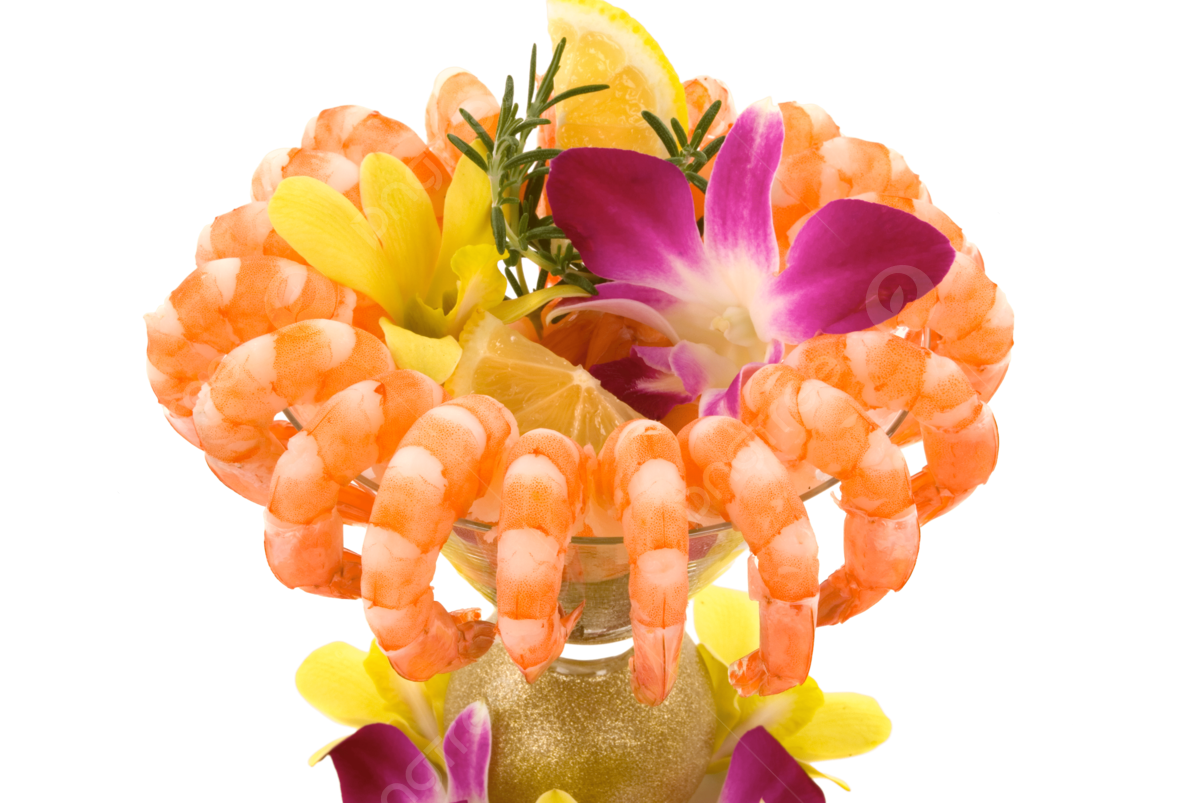 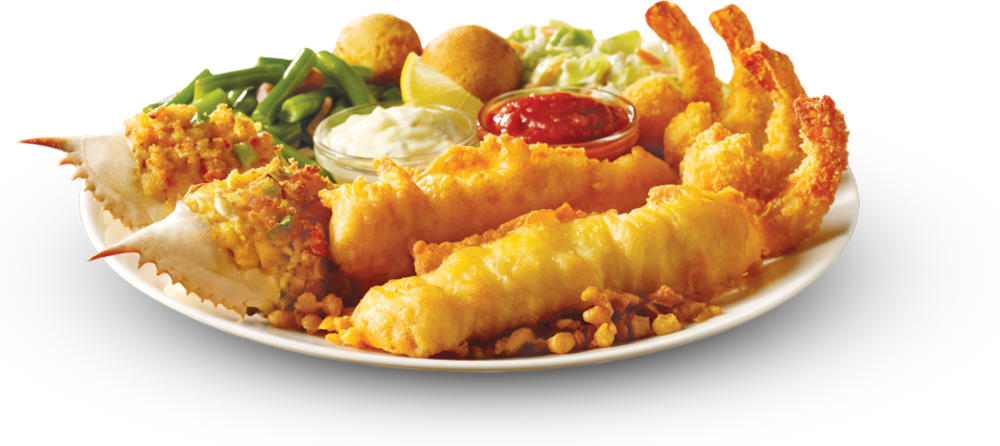 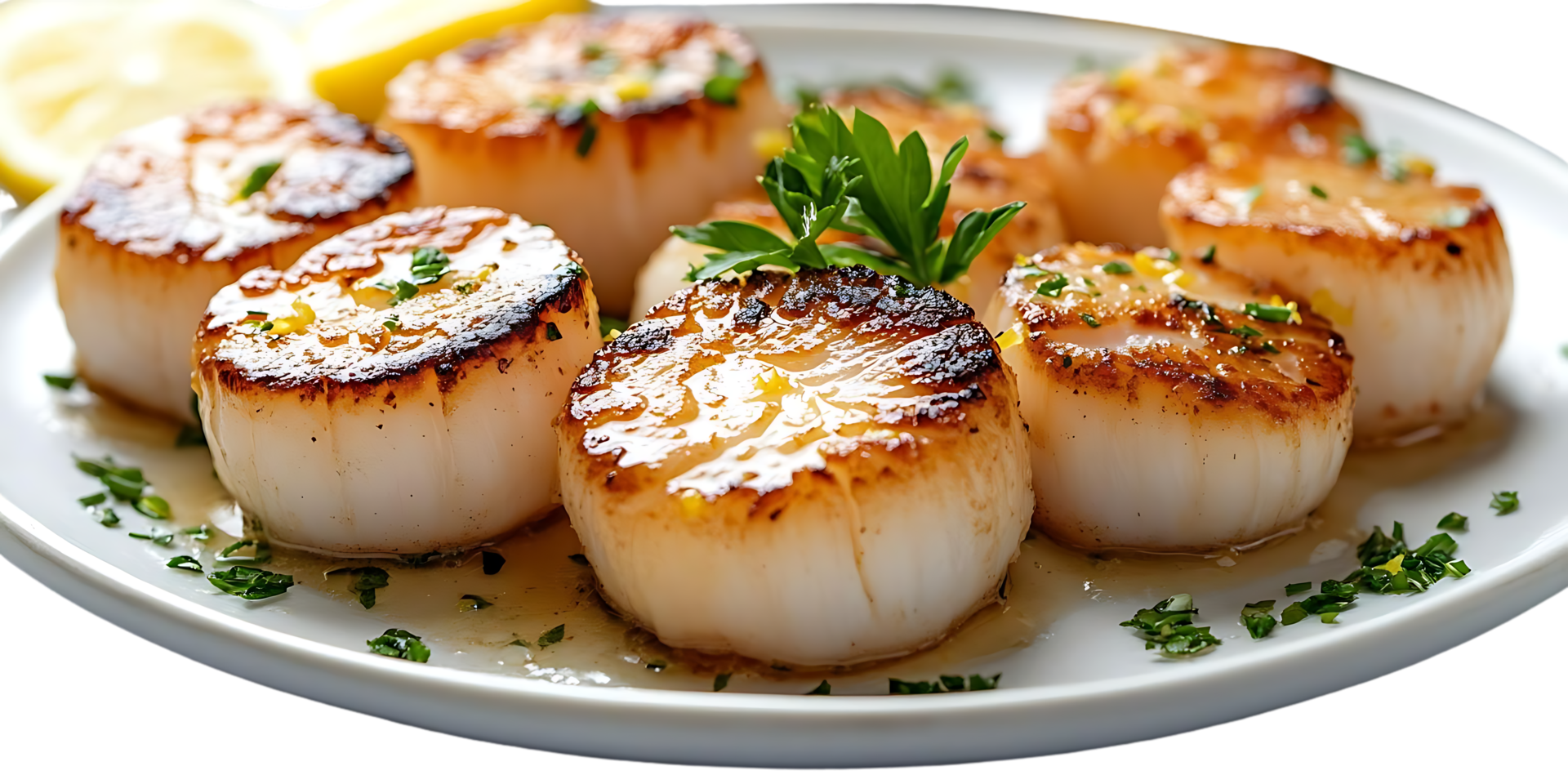 Seafood Plate
Shrimp Cocktail
Seared Scallops
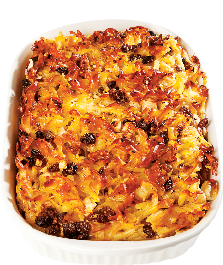 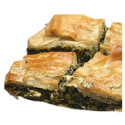 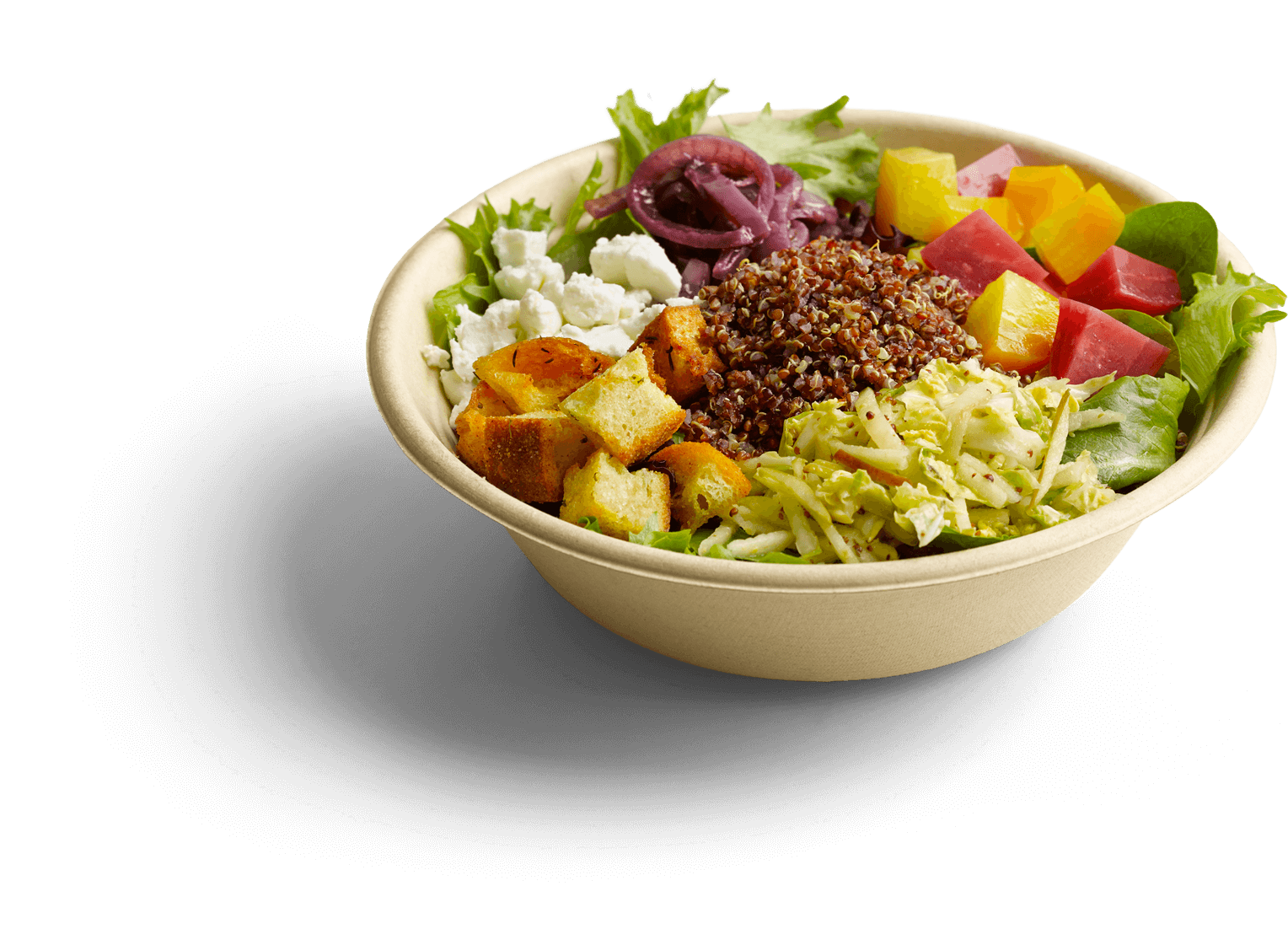 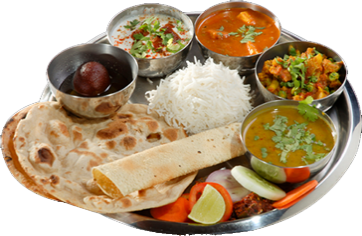 Spanakopita
Vegan Delight
Vegan Meal
Sweet Noodle Kugle
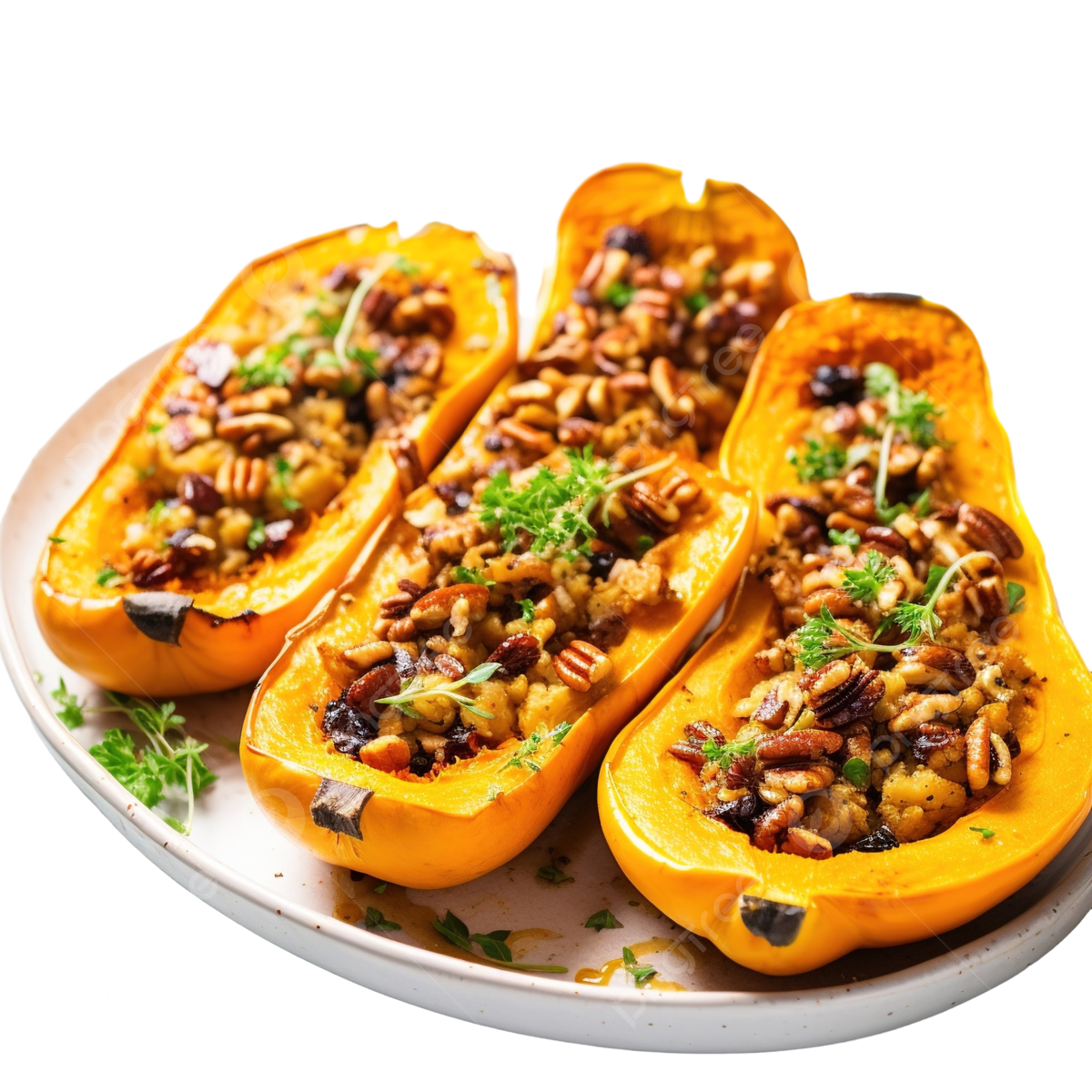 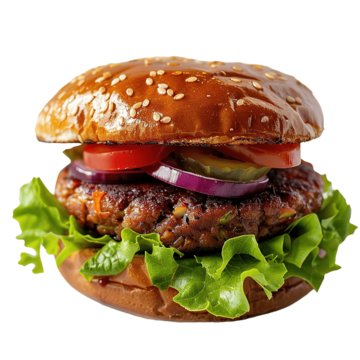 Main Entrees
Vegetarian Dishes
Select (ctrl C)
Paste onto table below (ctrl V)
Vegan Burger
Butternut Squash
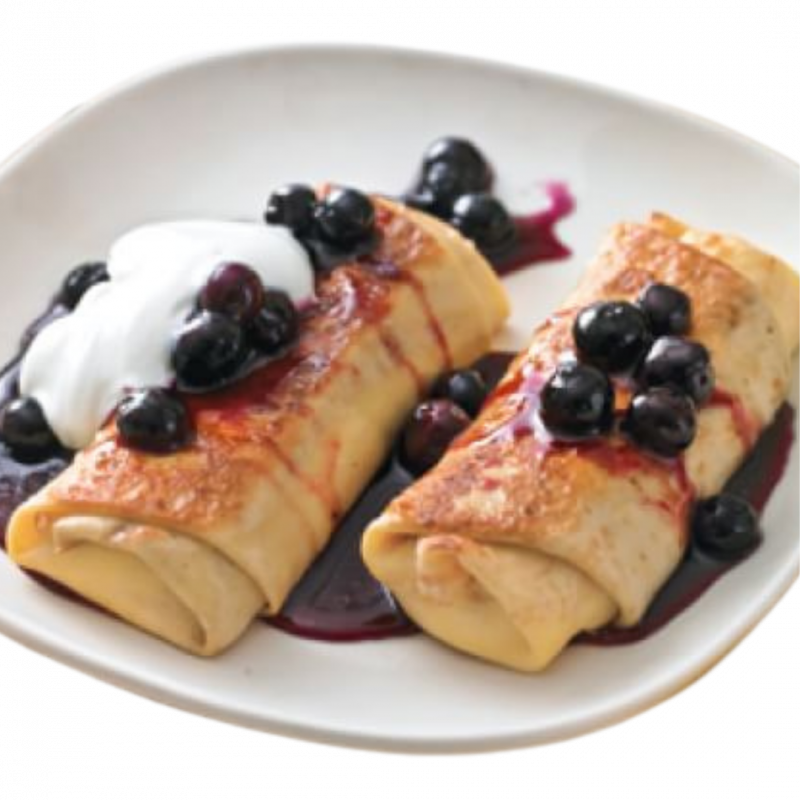 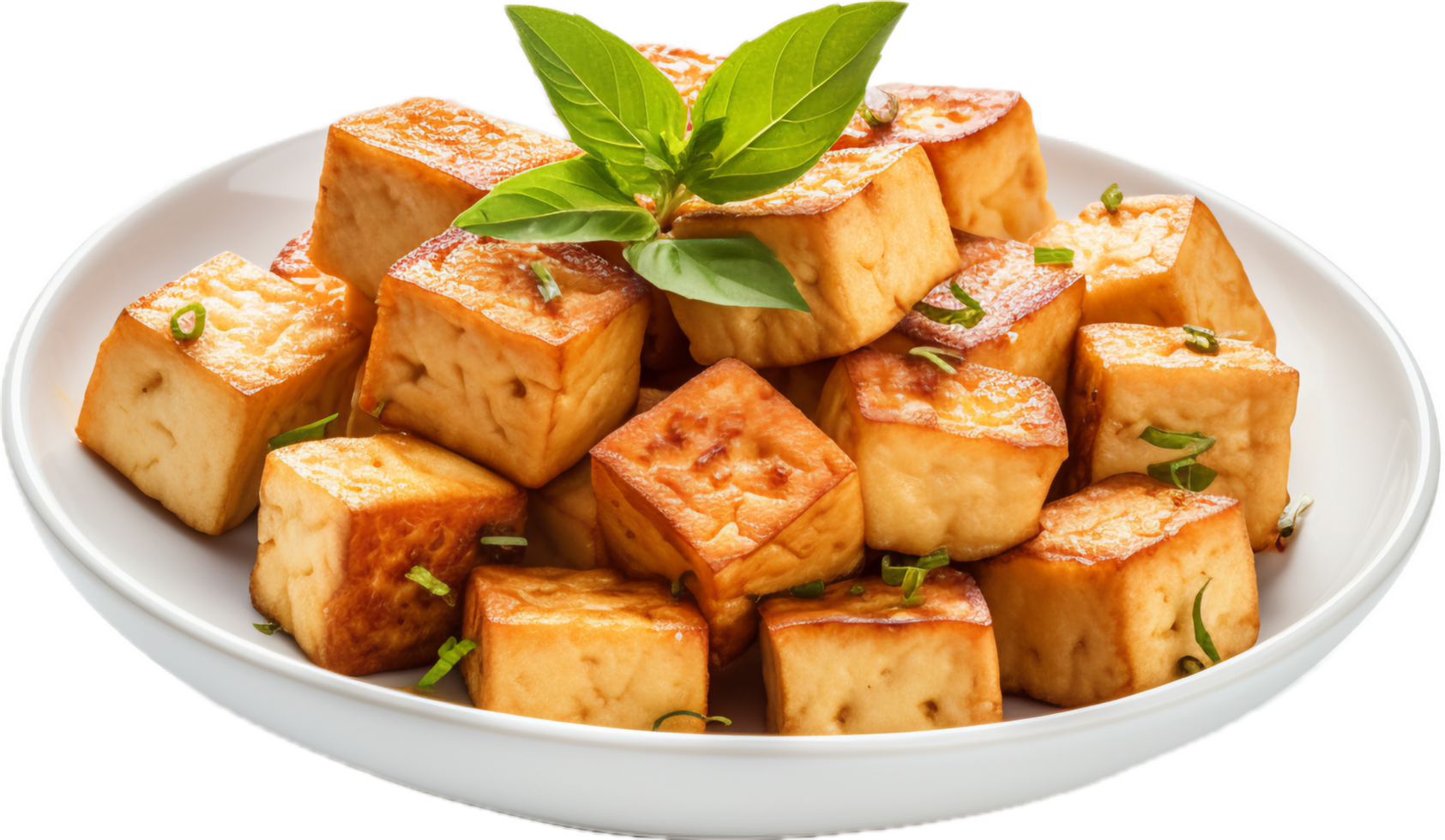 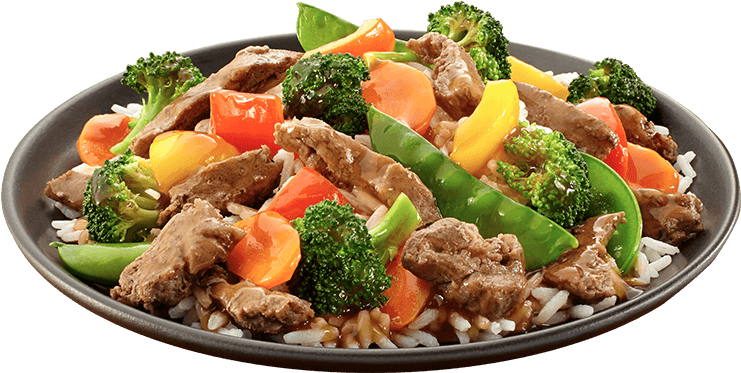 Cheese Blintzes
Marinated Tofu
Vegi Stir-Fry
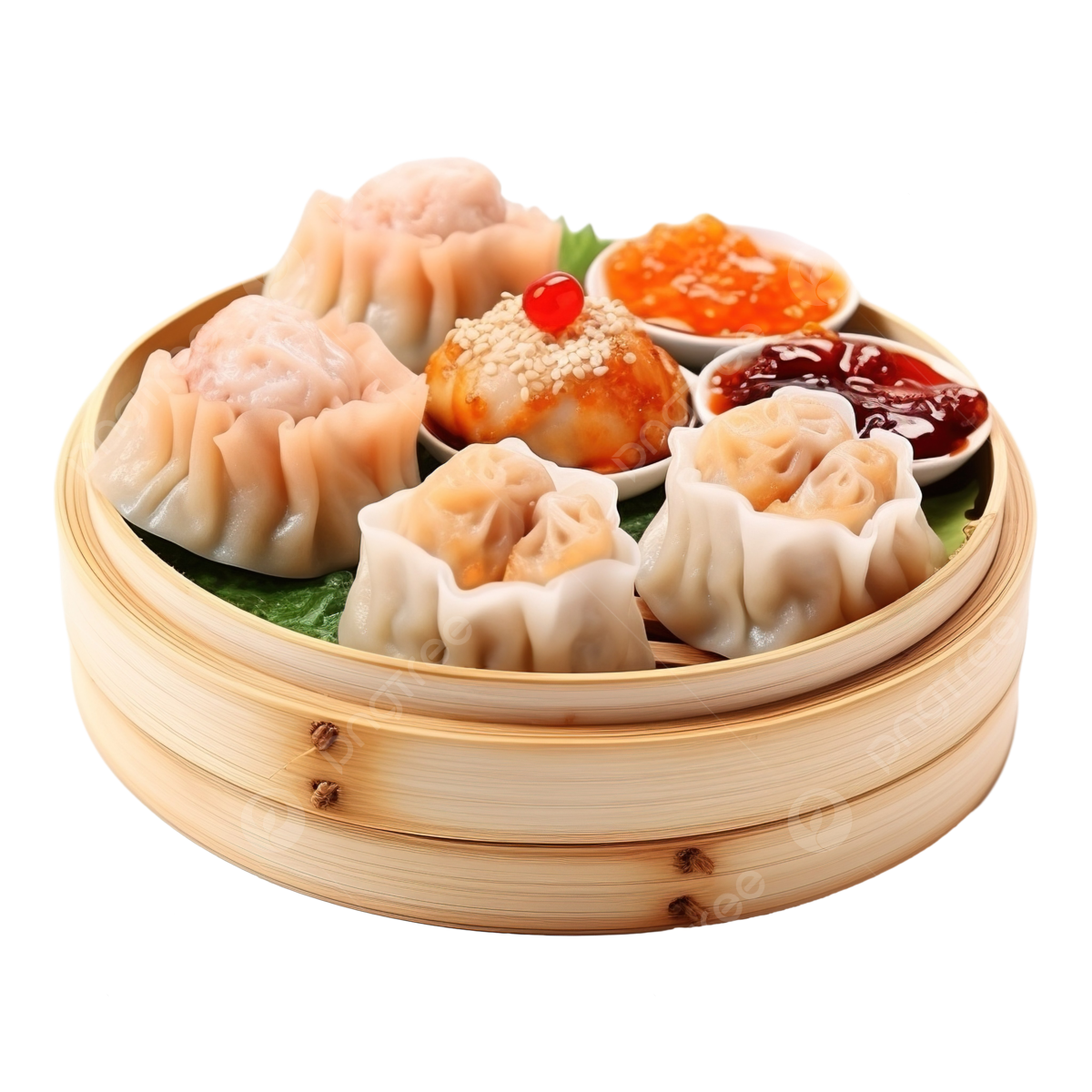 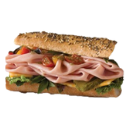 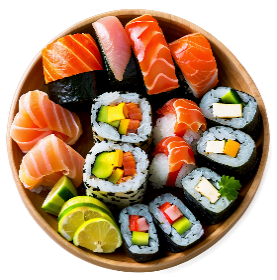 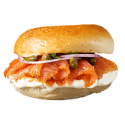 Deli Sandwich
Nova Lox on Bagel
Suchi
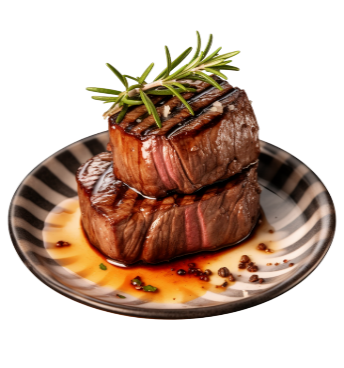 Dim Sum
Main Entrees
Specialty Dishes
Select (ctrl C)
Paste onto table below (ctrl V)
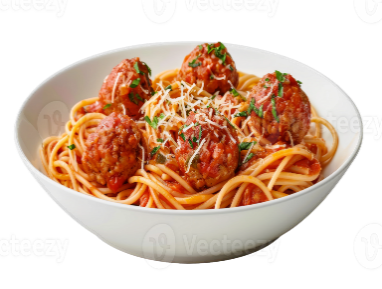 Caviar Filet Mignon
Spaghetti & Meatballs
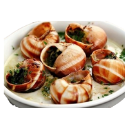 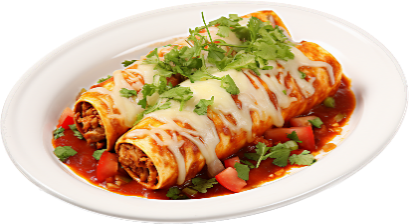 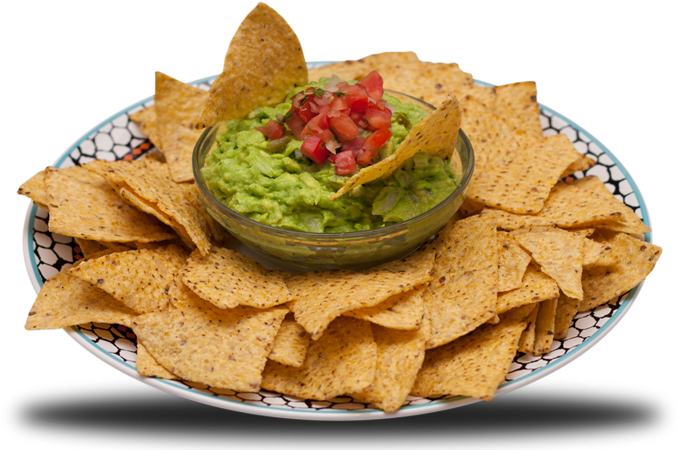 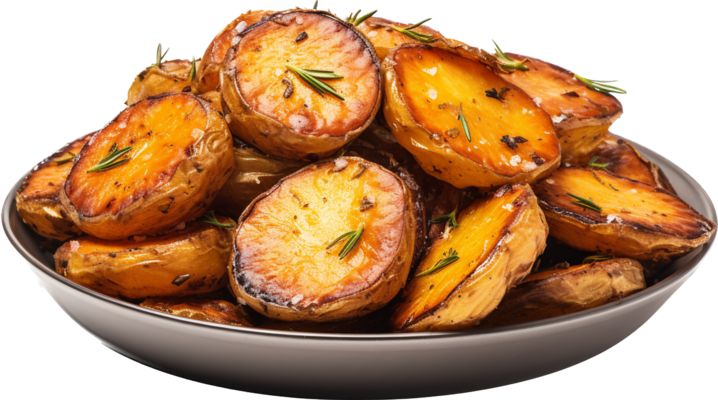 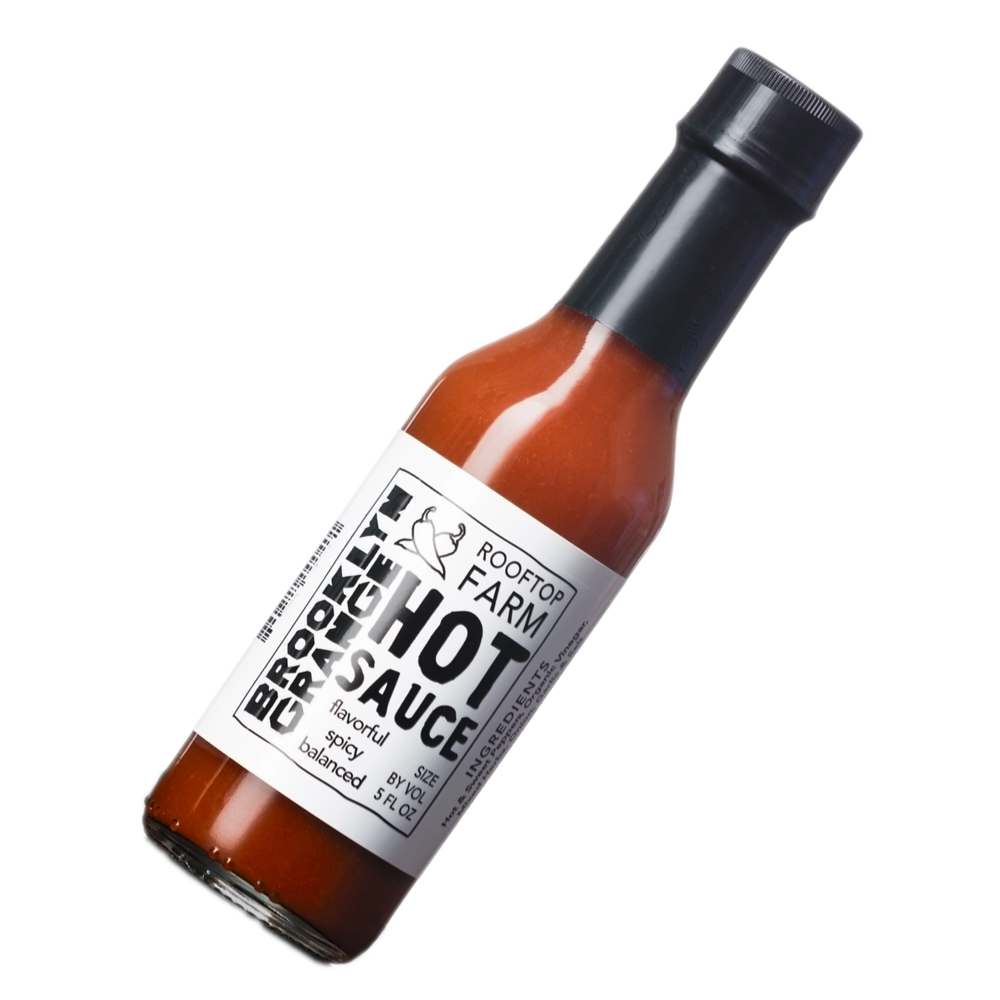 Enchiladas
Escargot
Roasted Potatoes Au Gratin
Guacamole & Chips
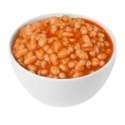 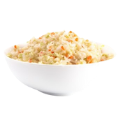 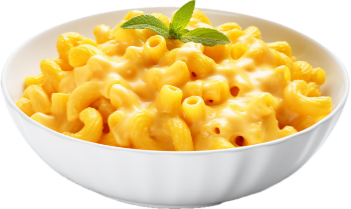 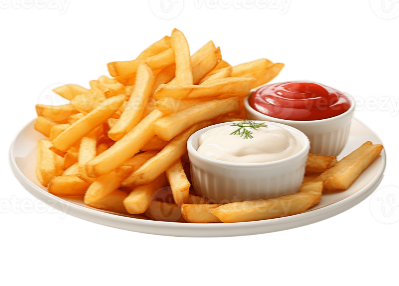 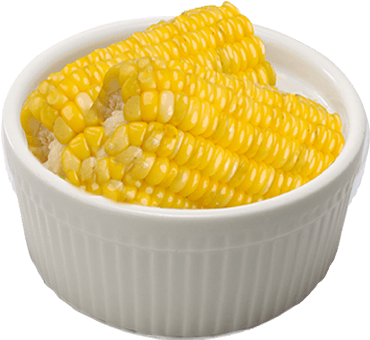 Mac & Cheese
Baked Beans
Corn on the Cob
Cole Slaw
French Fries
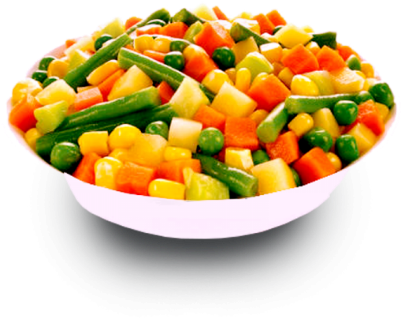 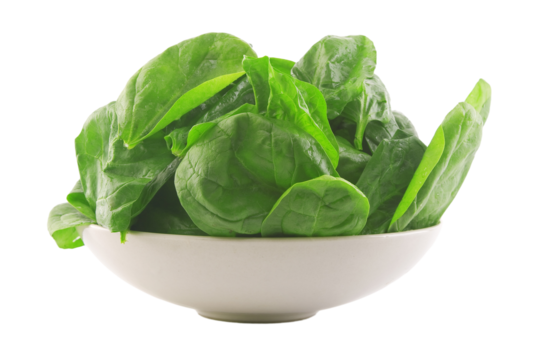 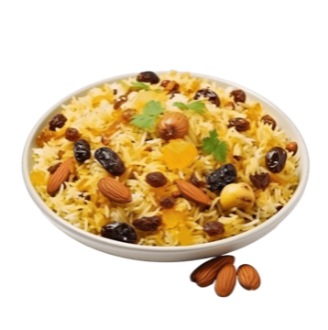 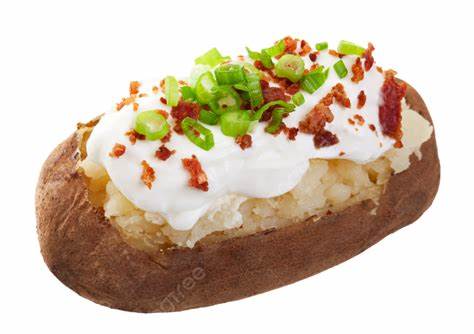 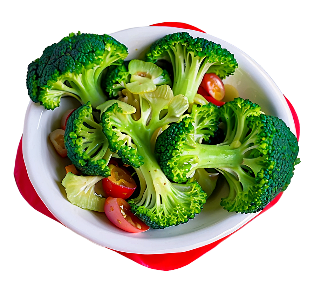 Spinach
Mixed Vegies
Rice Pilaf
Broccoli
Loaded Potato
Side Dishes
Select (ctrl C)
Paste onto table below (ctrl V)
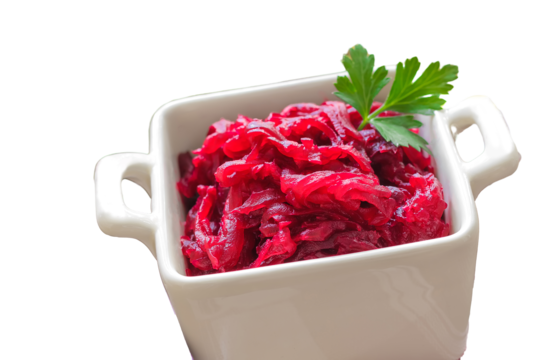 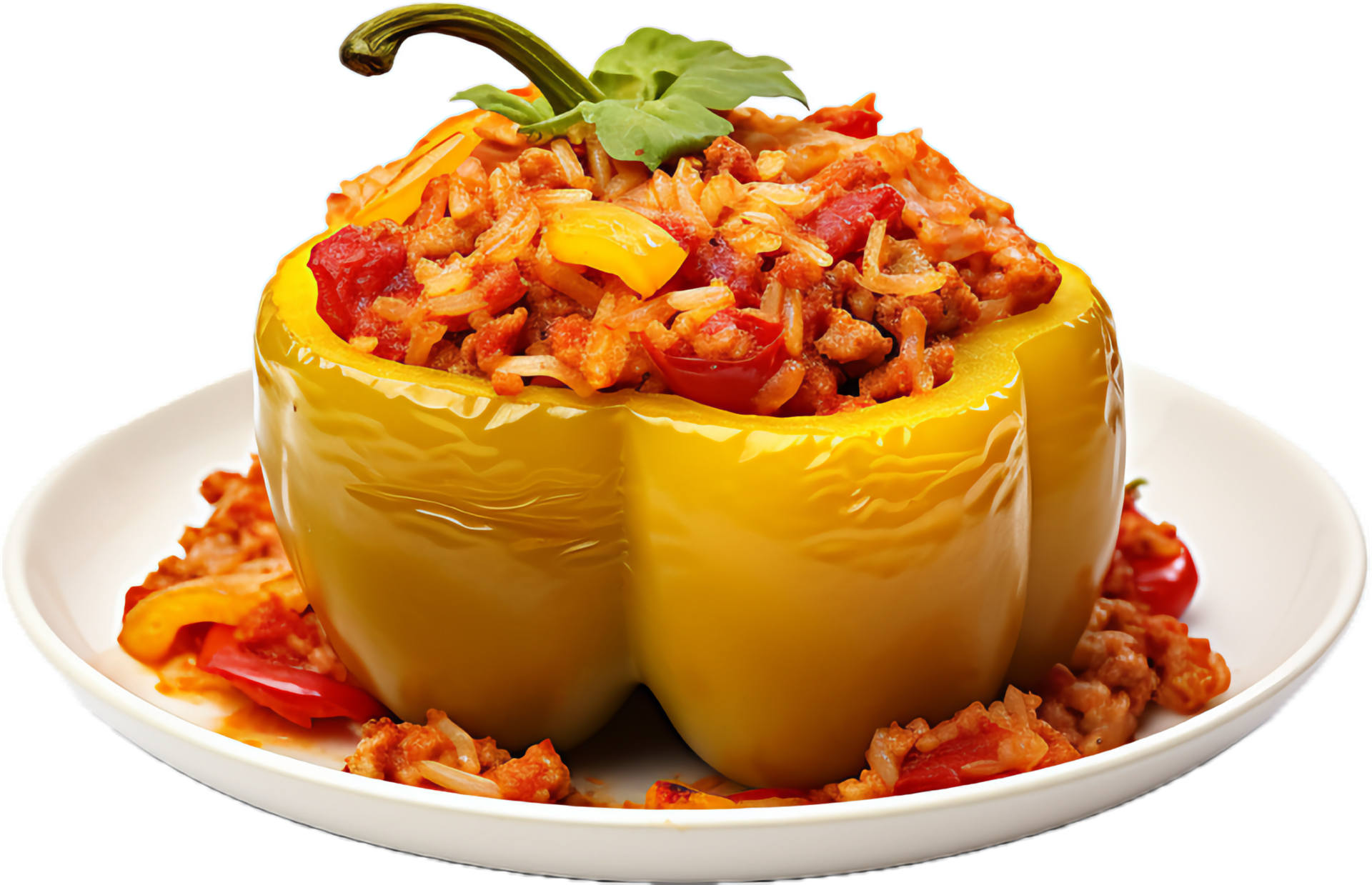 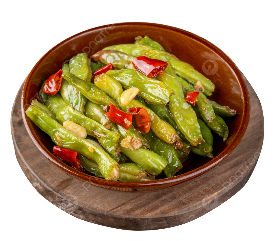 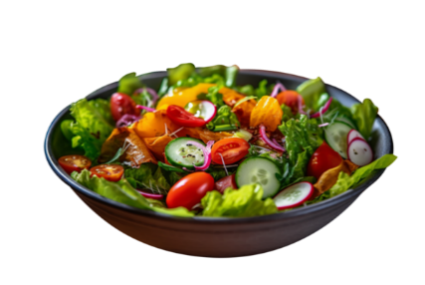 Beets
Stuffed Pepper
Garden Salad
String Beans
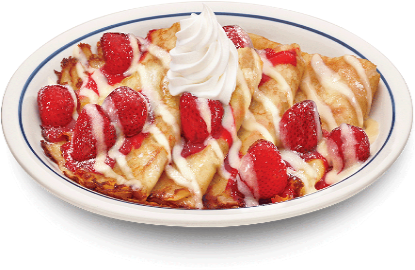 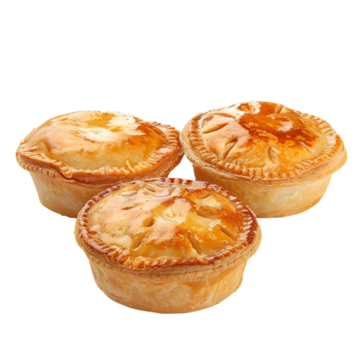 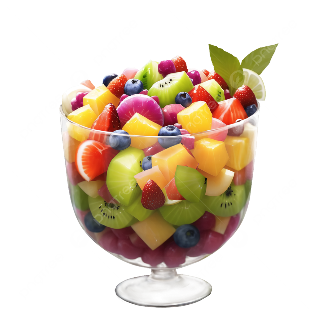 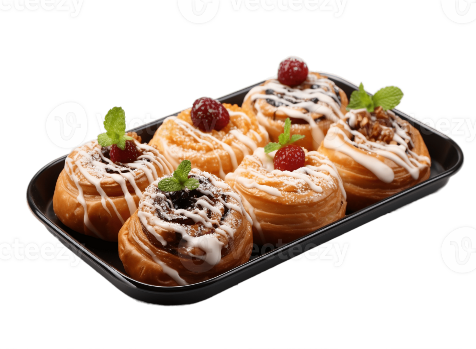 Strawberry Crepes
Danish Pastries
Fresh Fruit
Freshly Baked Pies
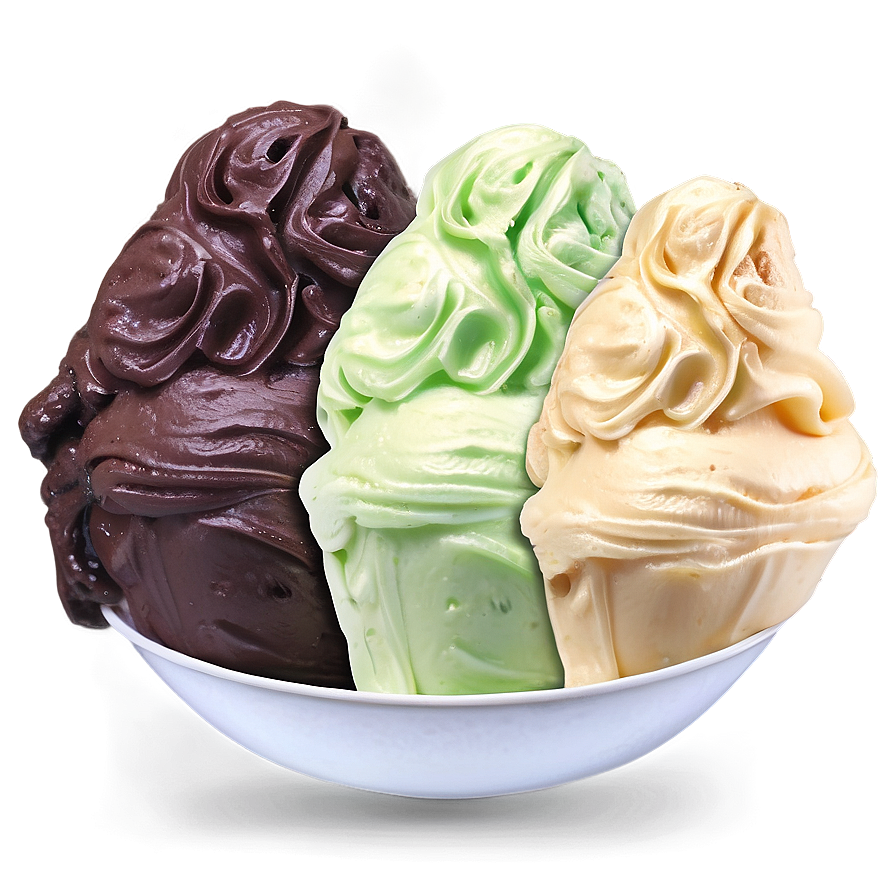 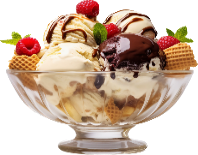 Desserts
Select (ctrl C)
Paste onto table below (ctrl V)
Ice Cream Sundae
Gelato
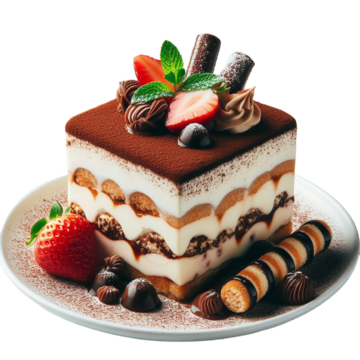 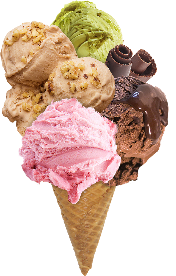 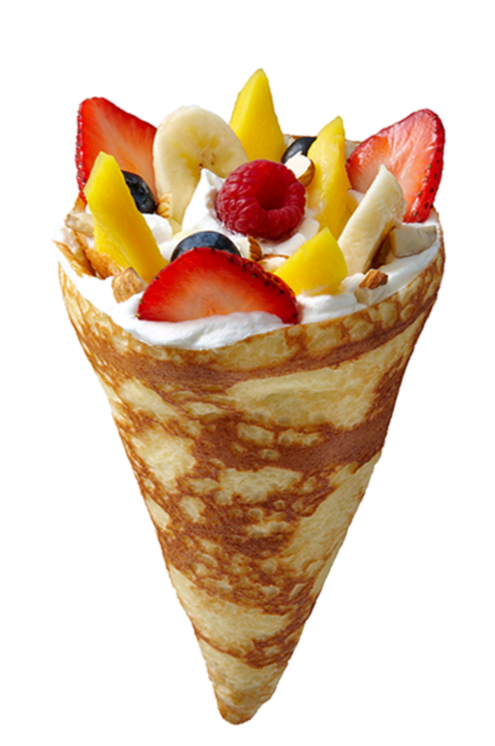 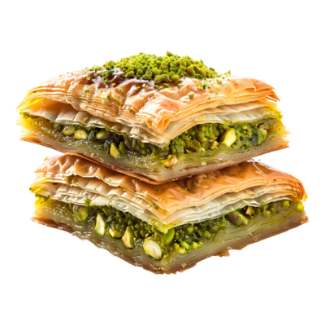 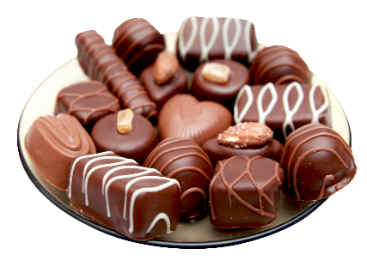 Fruit Crepe
Ice Cream Cone
Assorted Chocolates
Baklava
Tiramisu
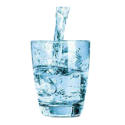 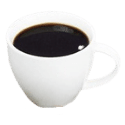 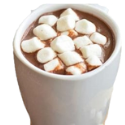 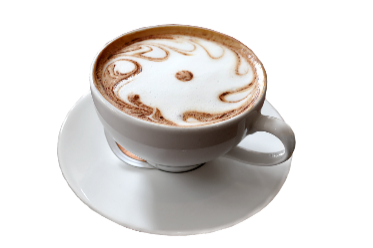 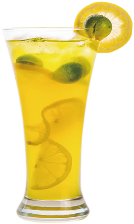 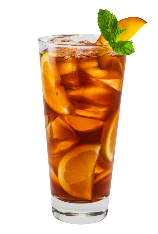 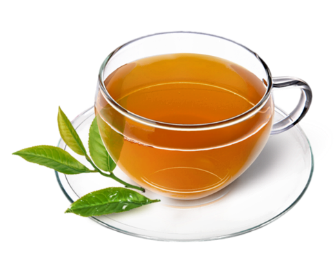 Coffee
Lemonade
Iced Tea
Water
Expresso
Herbal Tea
Hot Chocolate
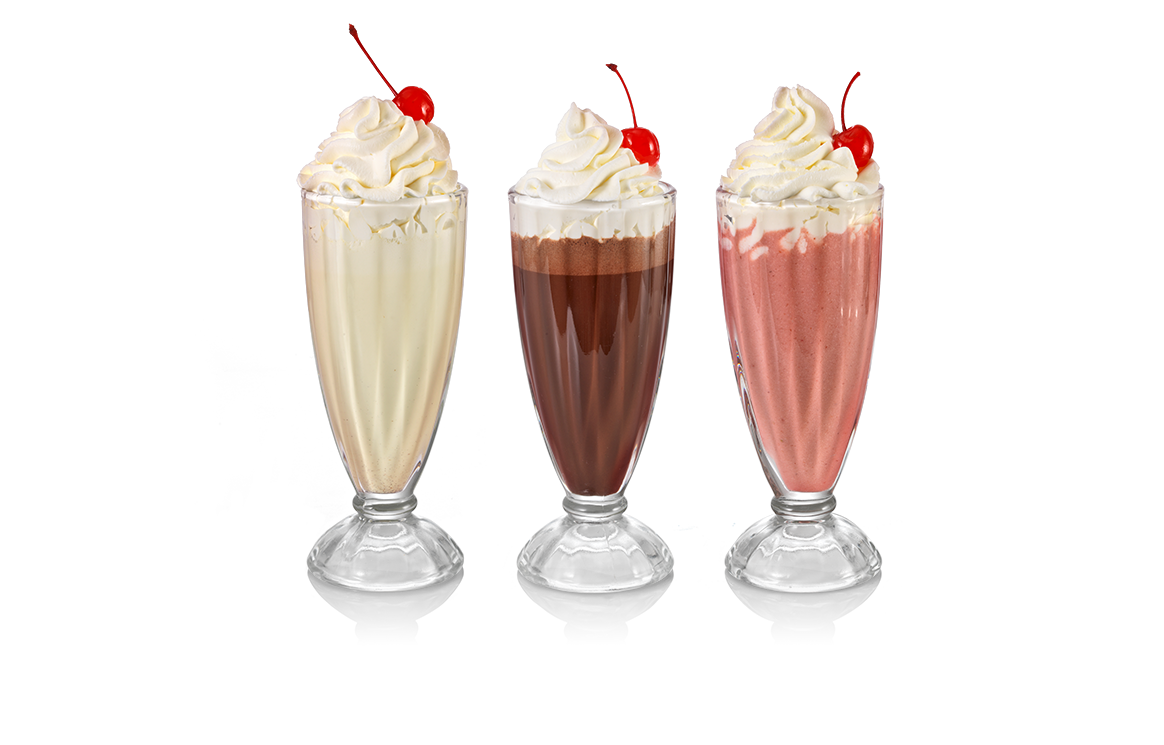 Drinks / Beverages
Select (ctrl C)
Paste onto table below (ctrl V)
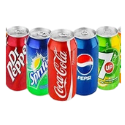 Sodas
Milk Shakes
You Must Be 21+ to Consume Alcoholic Drinks
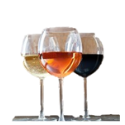 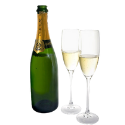 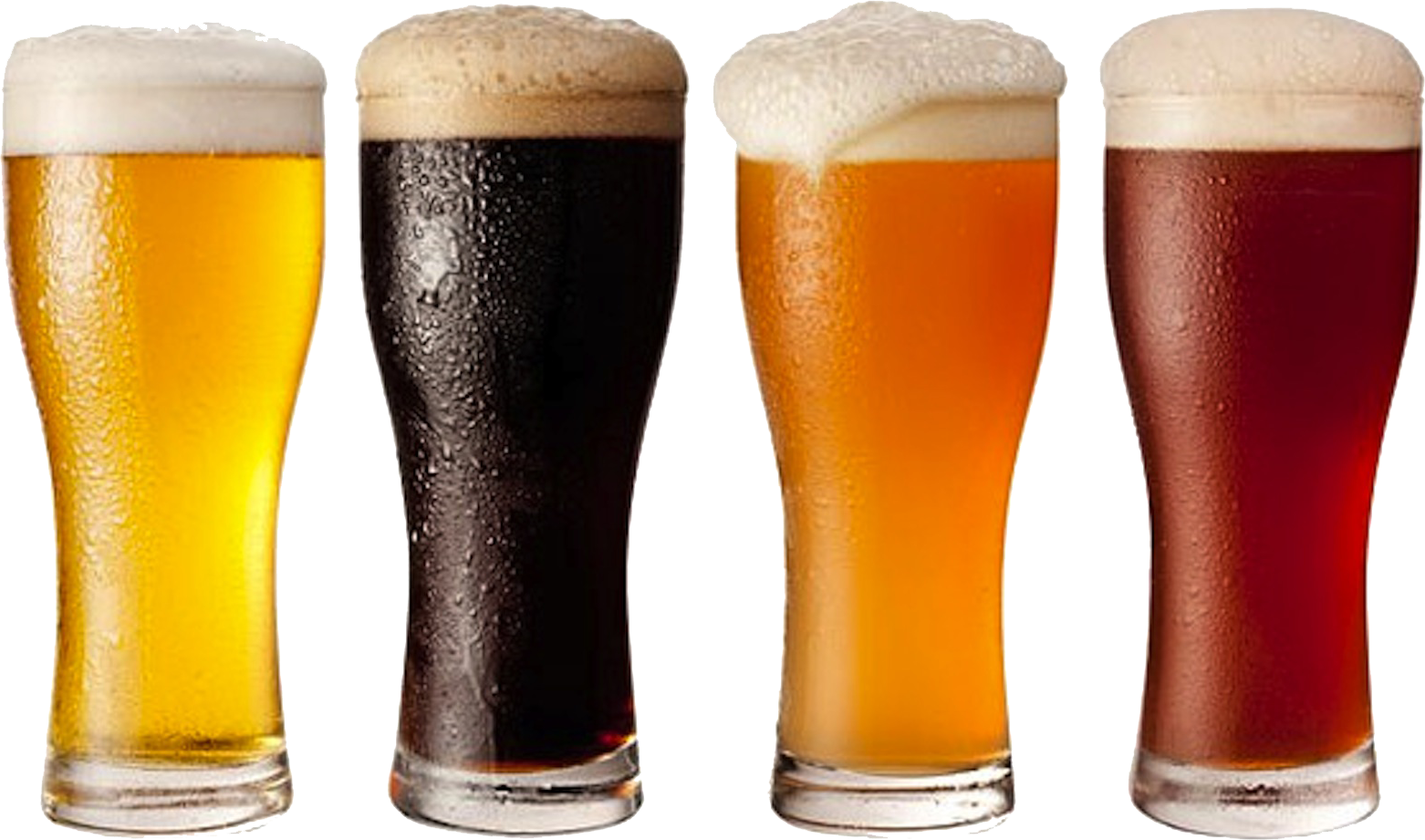 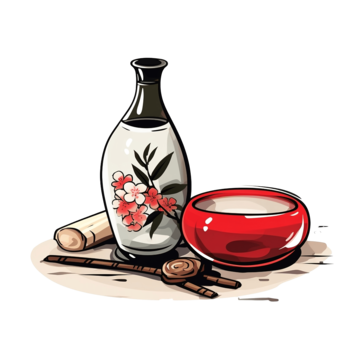 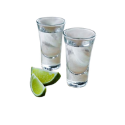 Saki
Wine
Champagne
Tequilla Shots
Beer on Tap
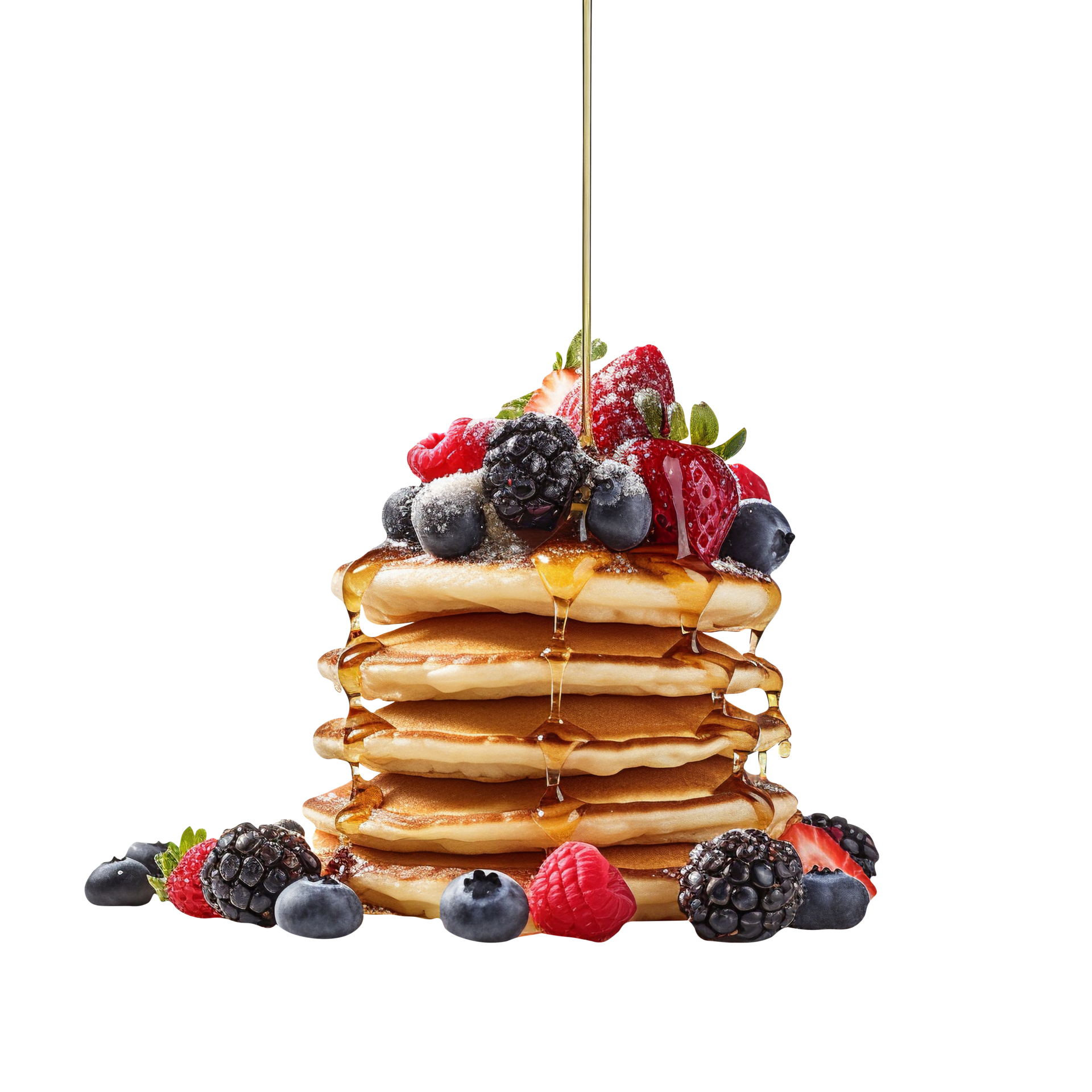 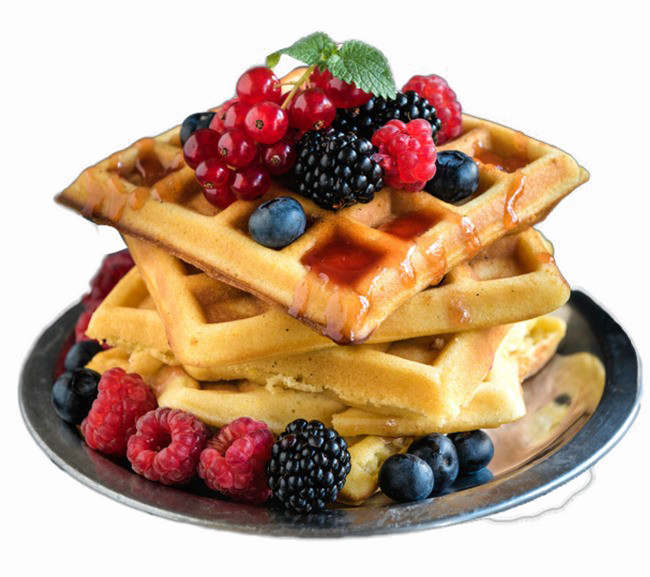 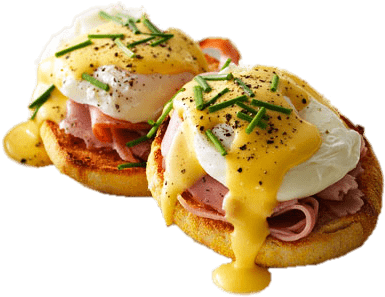 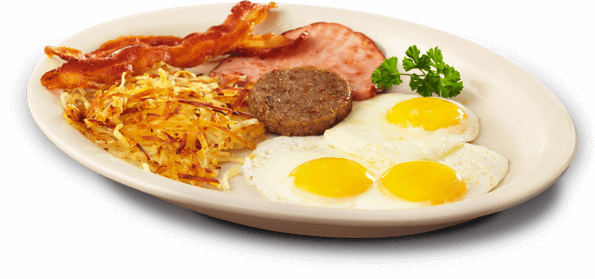 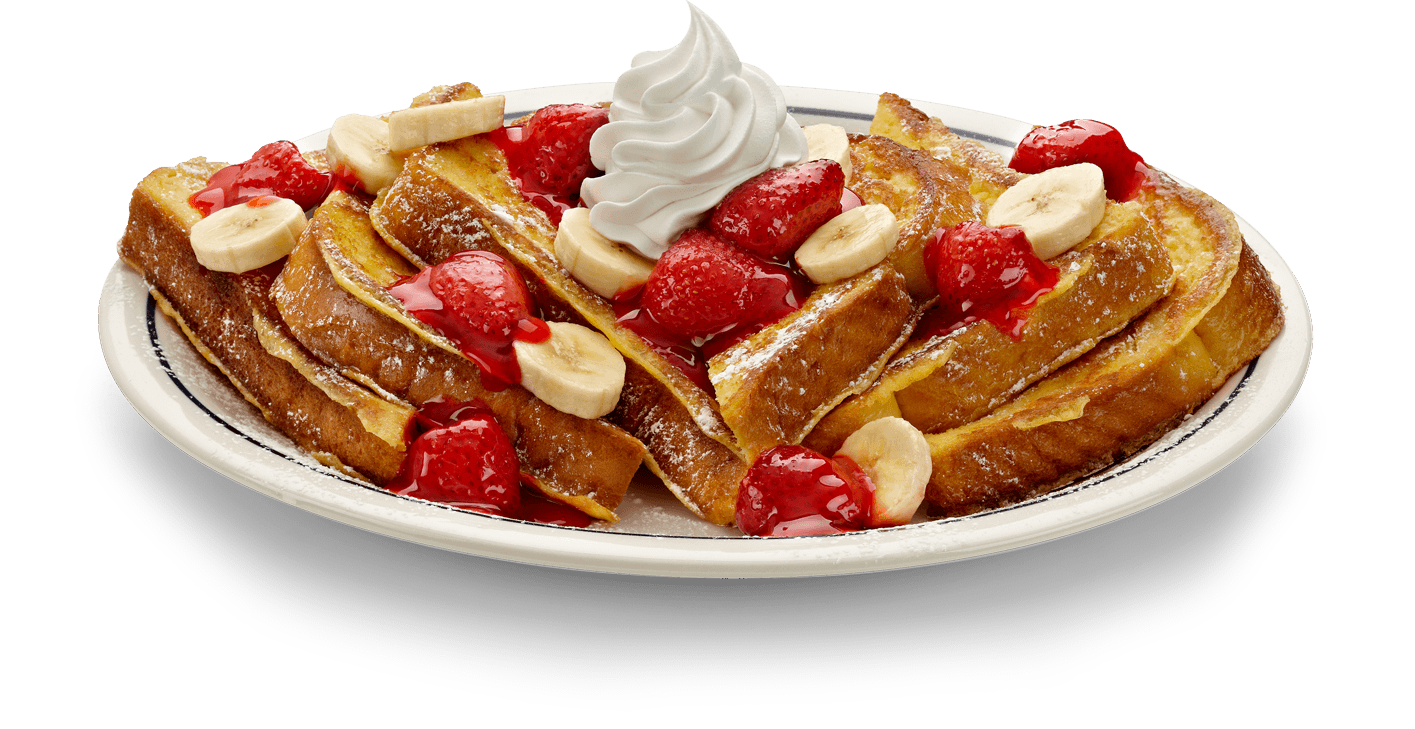 Egg Combo Plate
Eggs Benedict
Pancakes
French Toast
Waffles
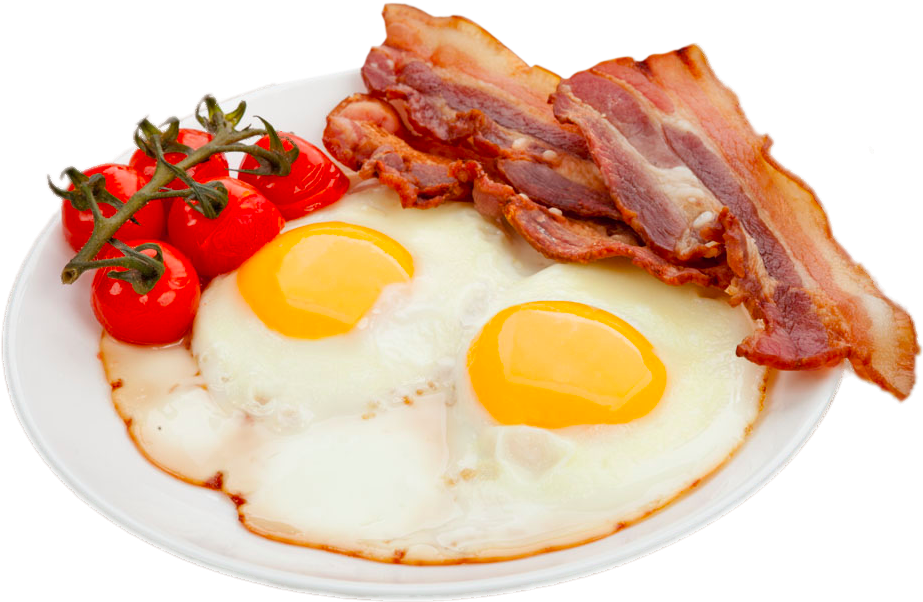 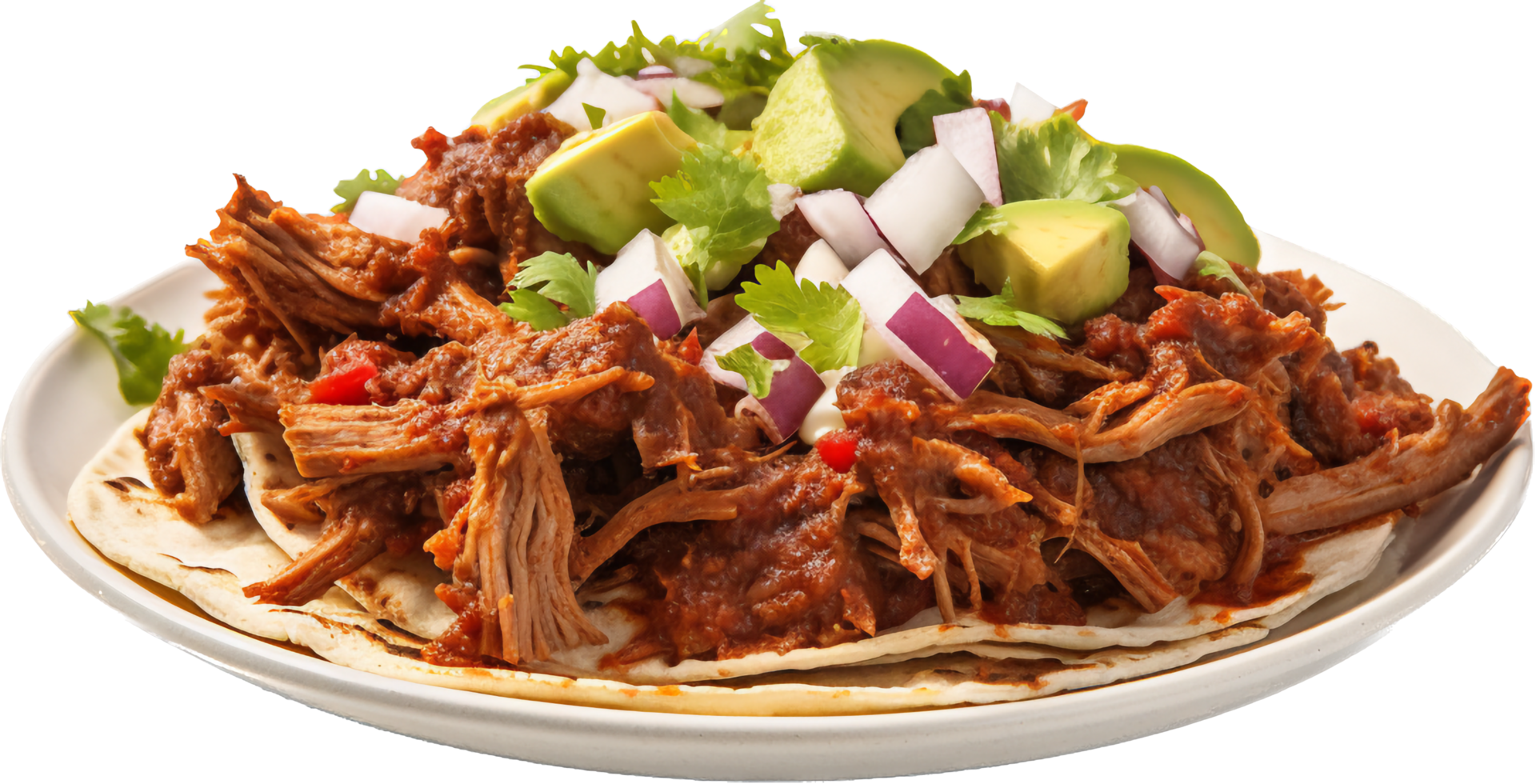 24 Hour Breakfast
Select (ctrl C)
Paste onto table below (ctrl V)
Bacon & Eggs
Machaca Plate
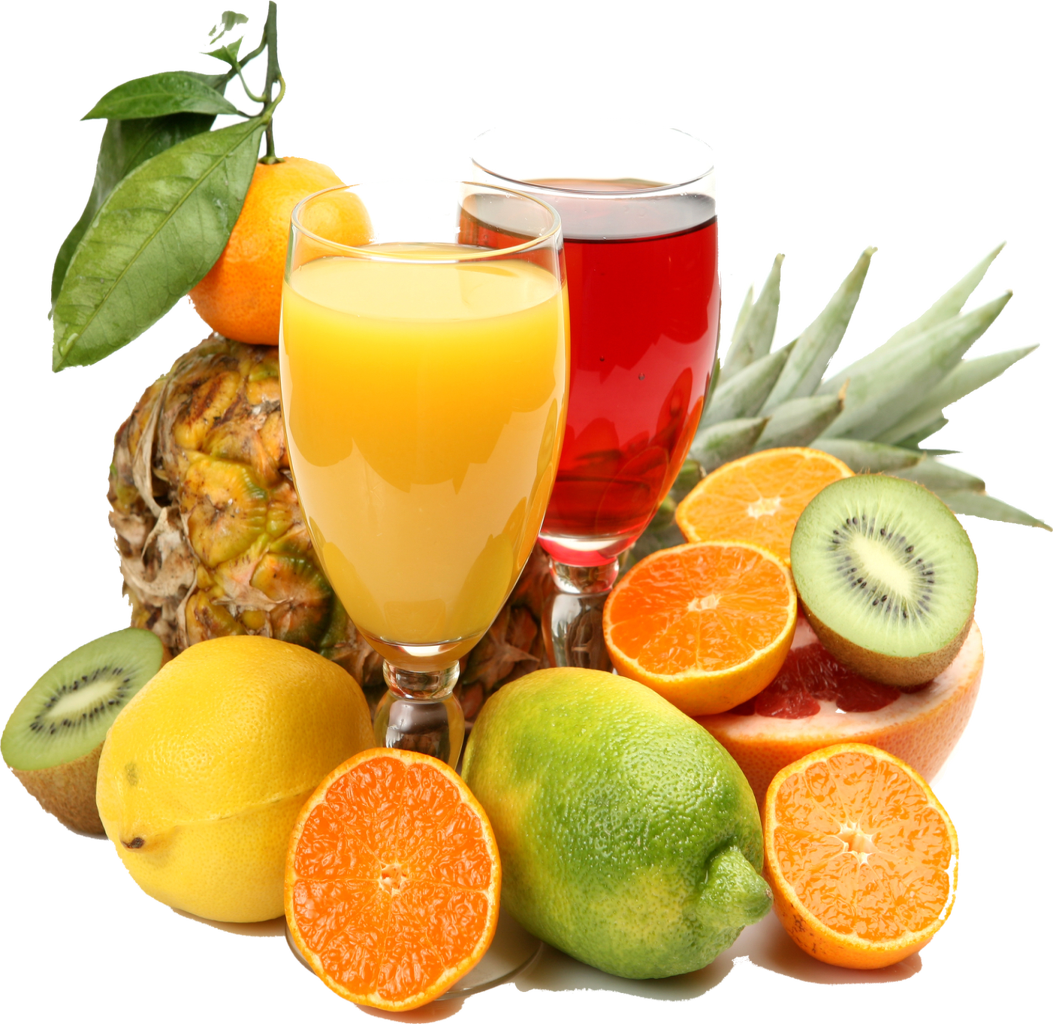 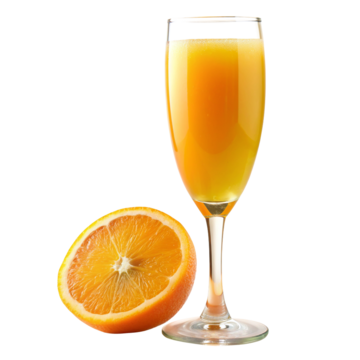 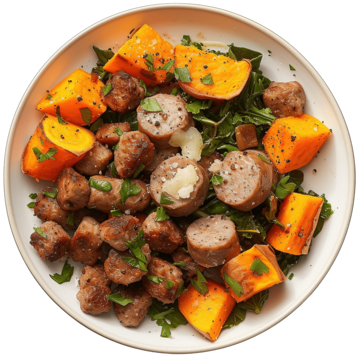 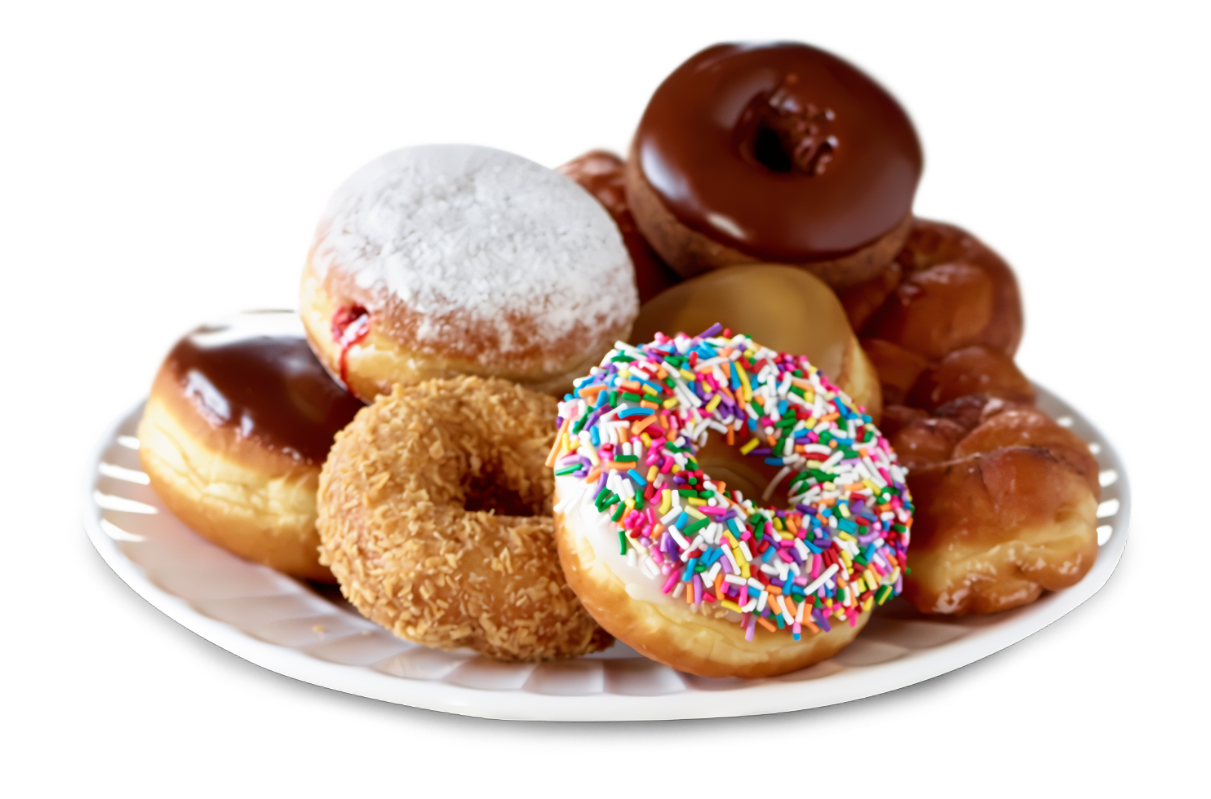 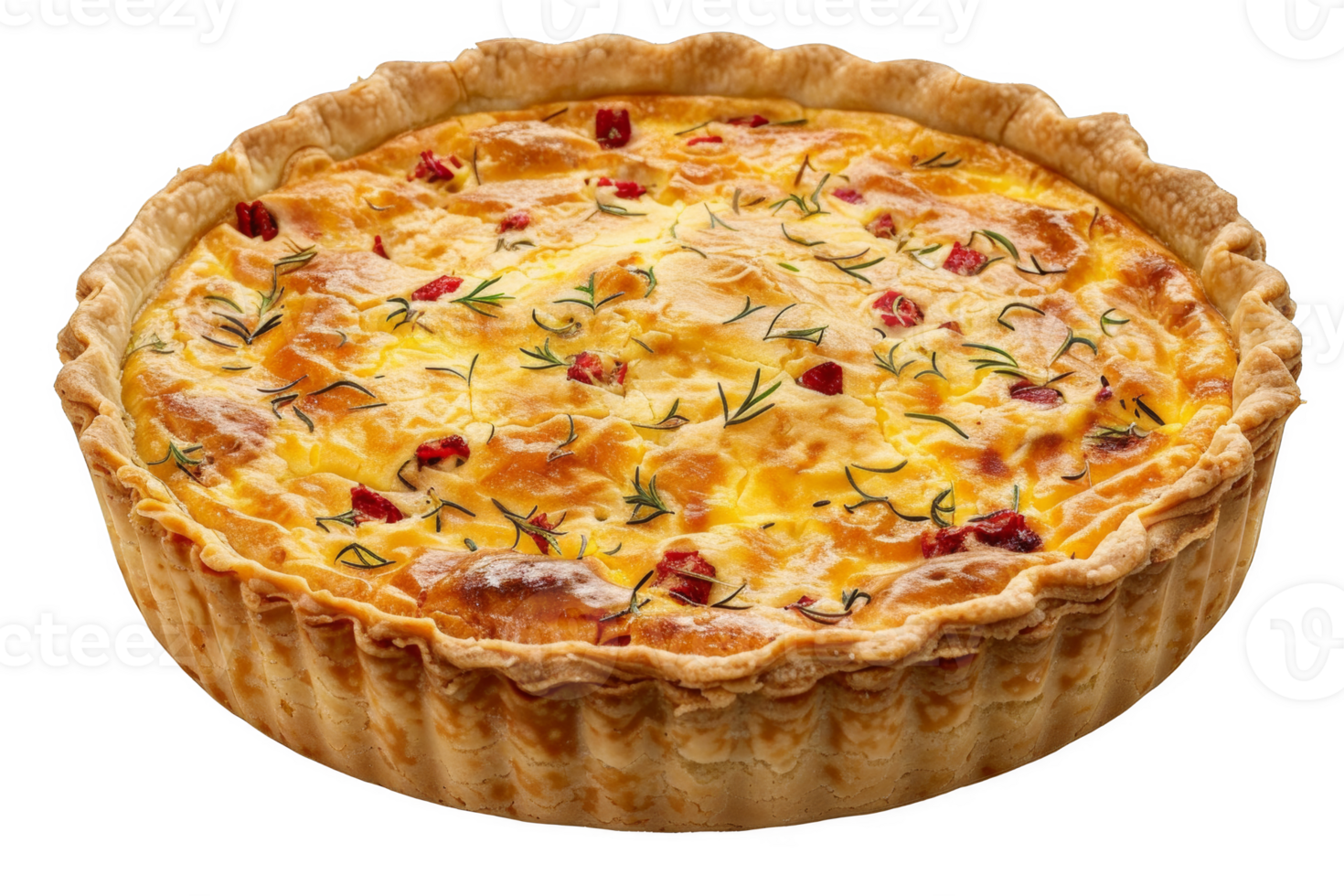 Sausage & Sweet Potatoes
Mimosa
Quiche
Donuts
Fresh Fruit Juices
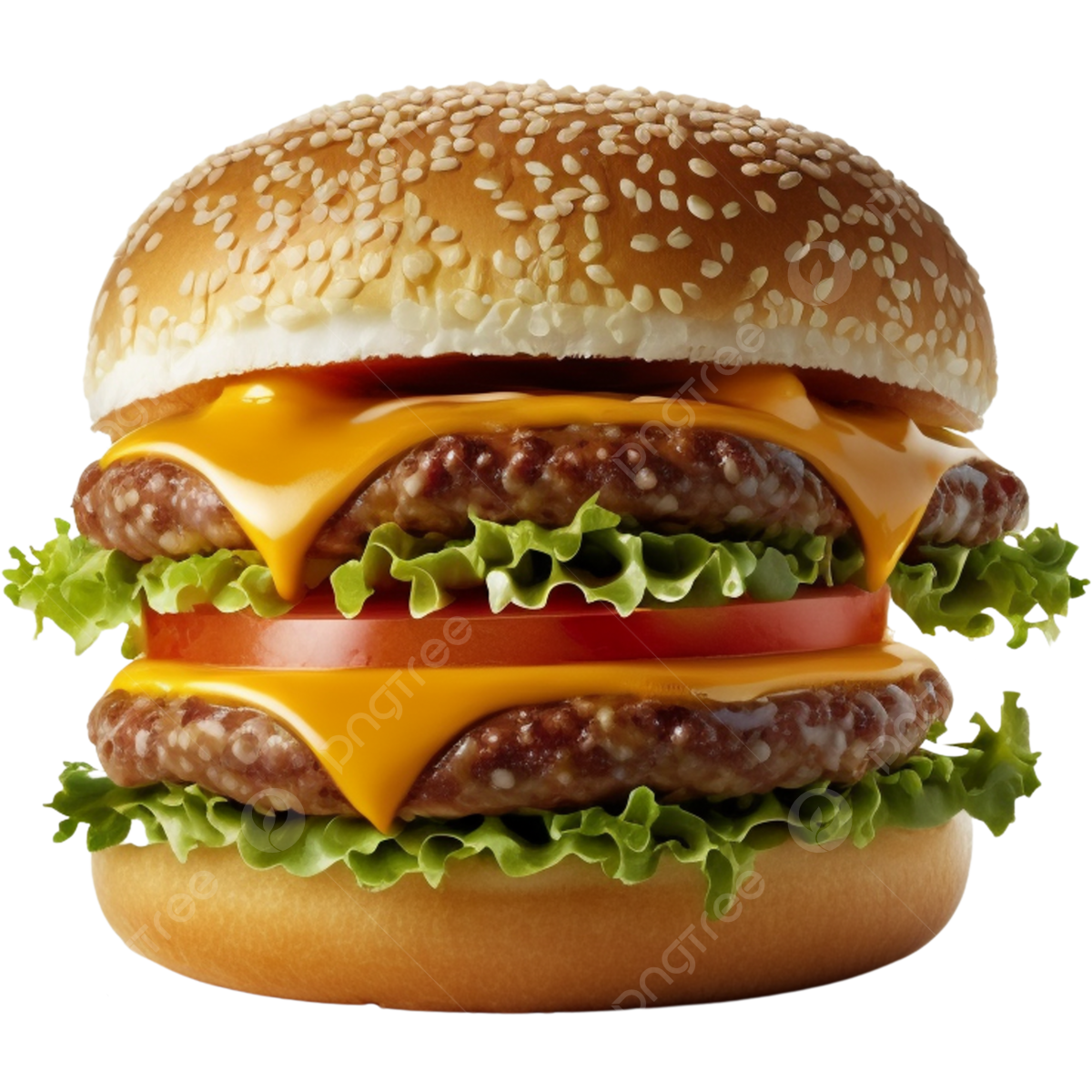 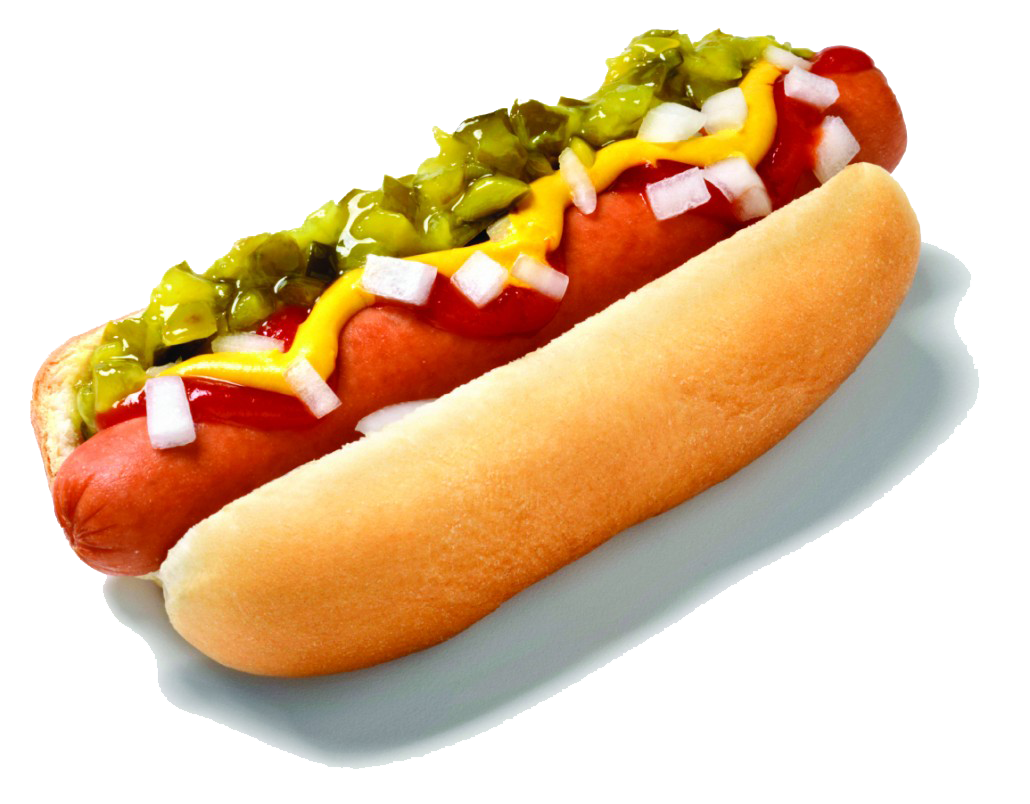 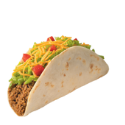 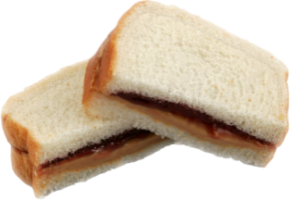 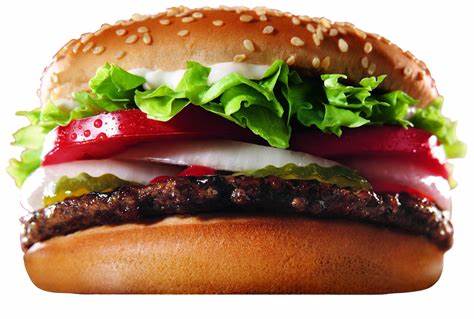 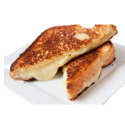 Hamburger
Hot Dog
PB & Jelly
Cheeseburger
Grilled Cheese
Taco
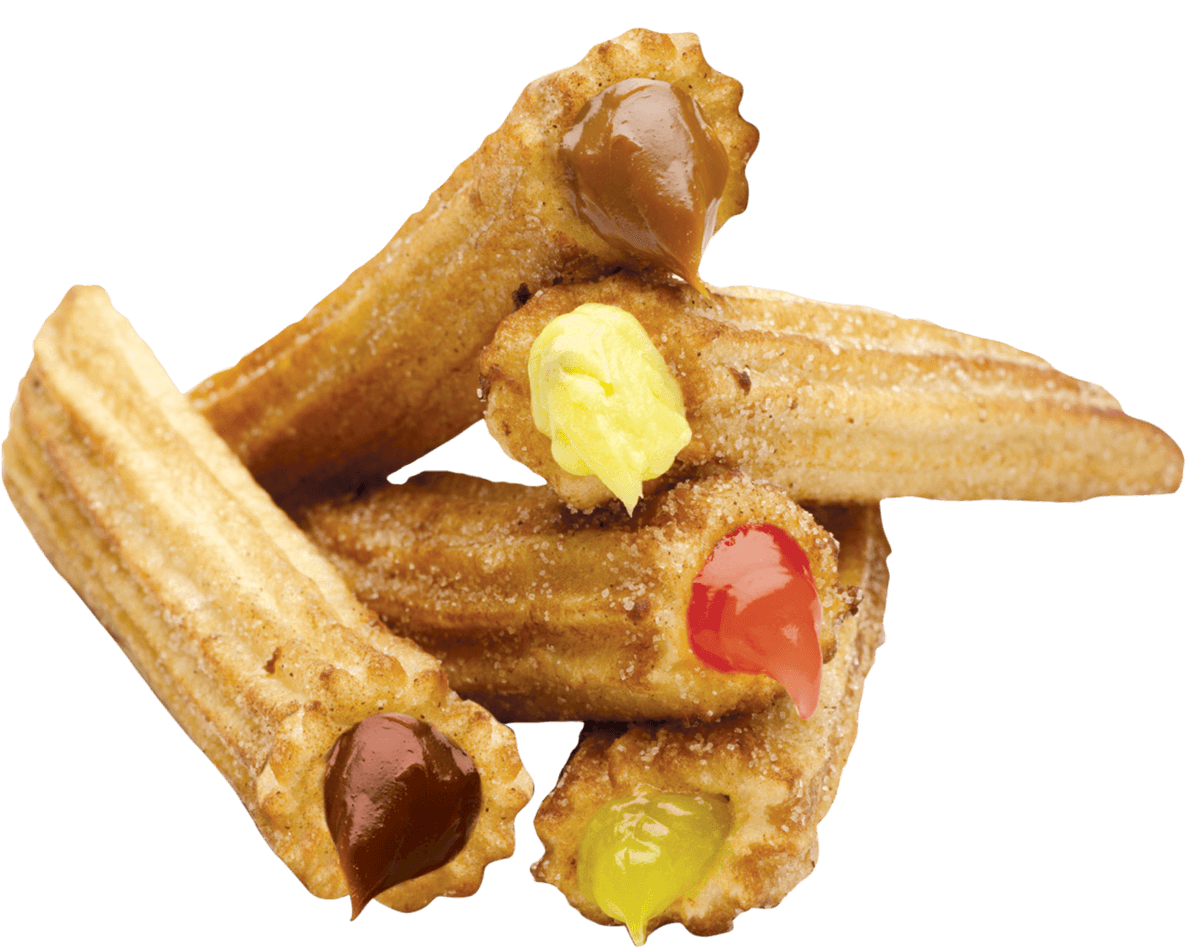 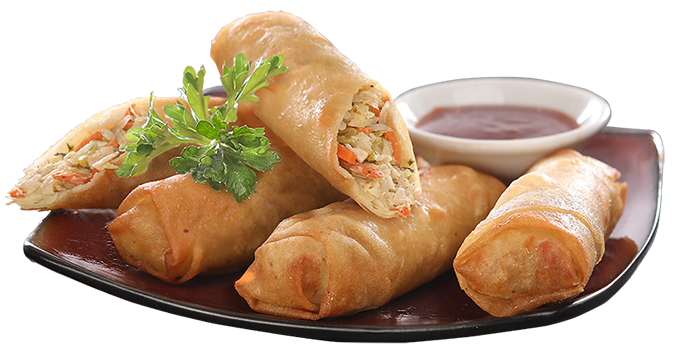 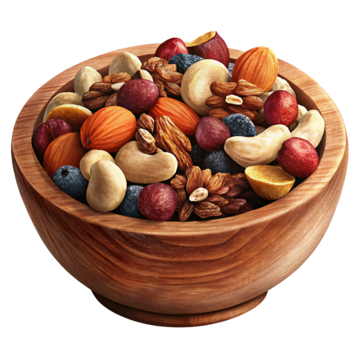 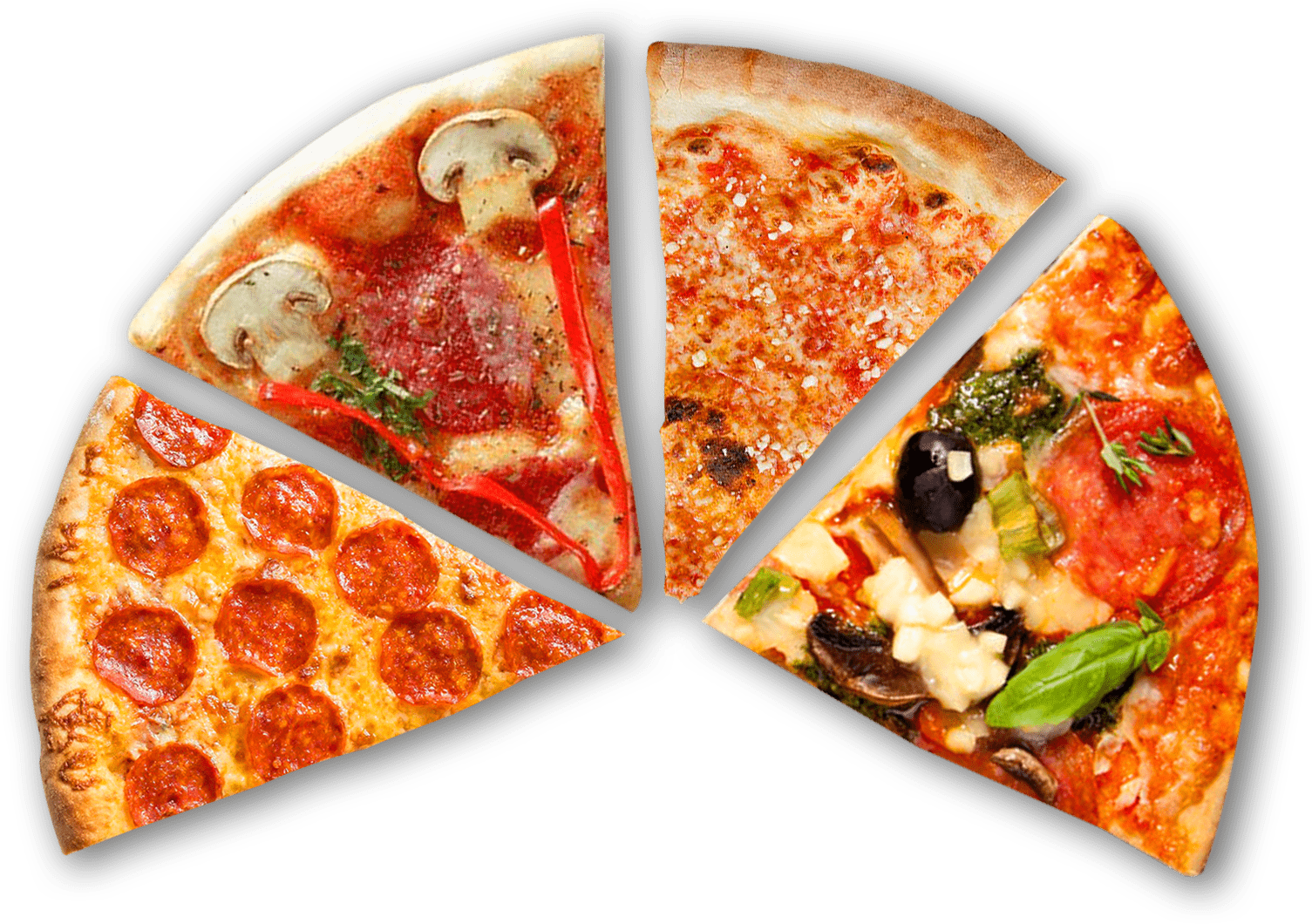 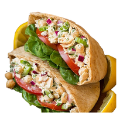 Egg Rolls
Mixed Nuts
Churros
Tuna Salad
Light Menu
Select (ctrl C)
Paste onto table below (ctrl V)
Pizza Slice
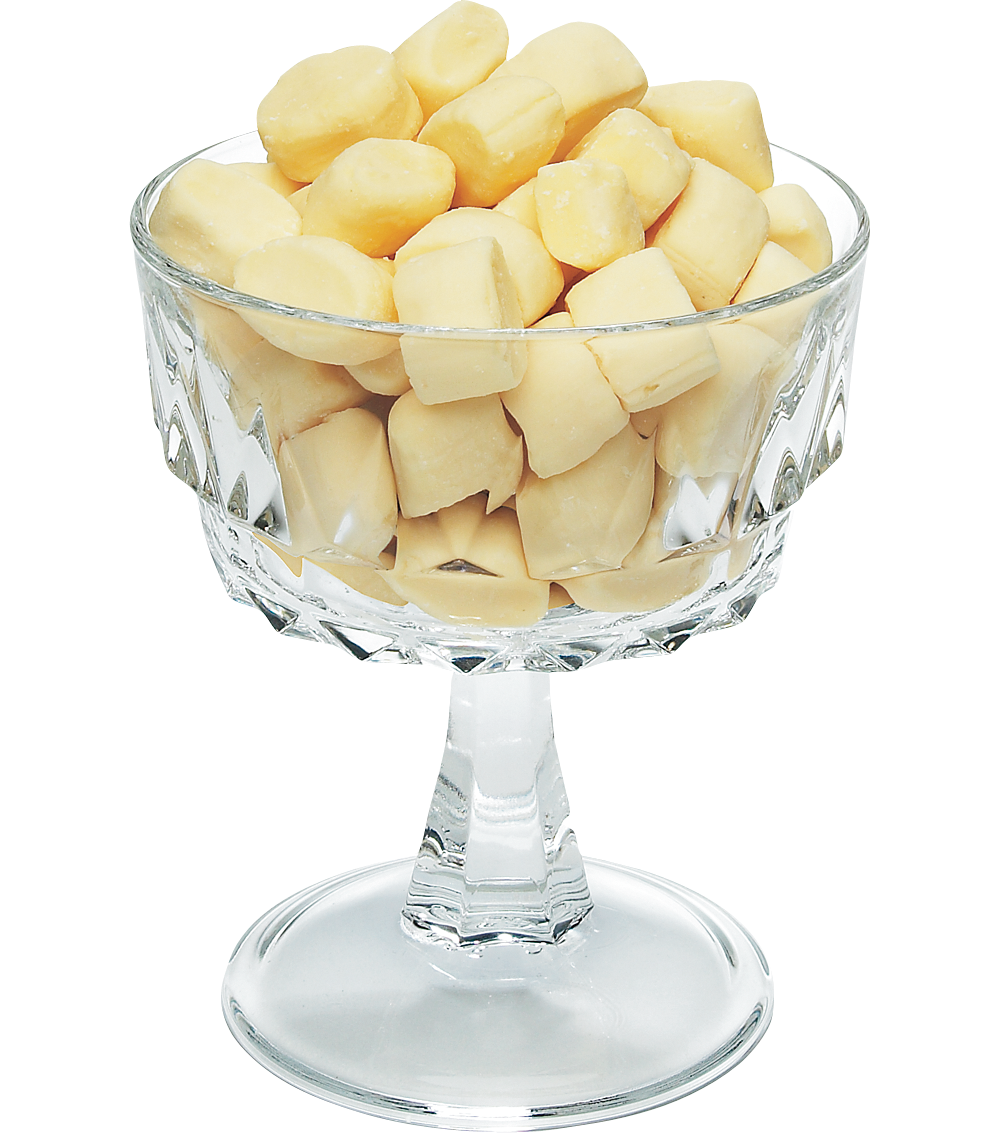 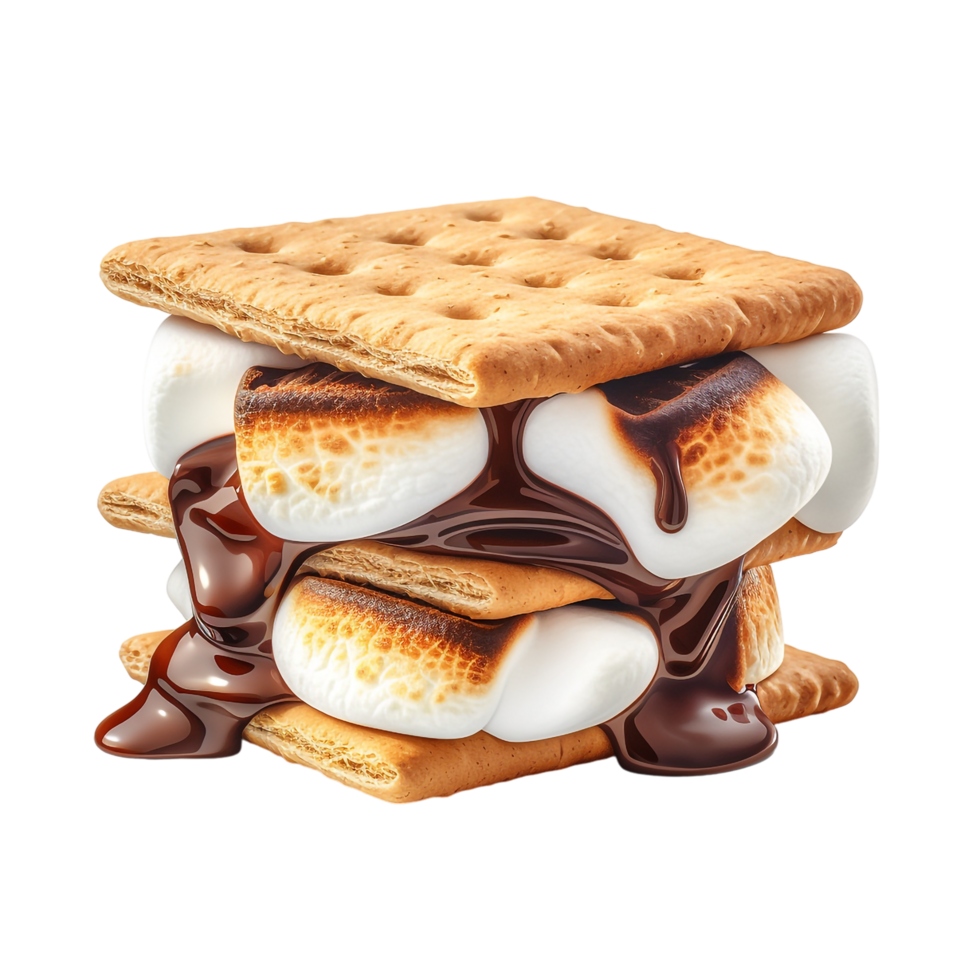 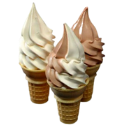 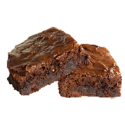 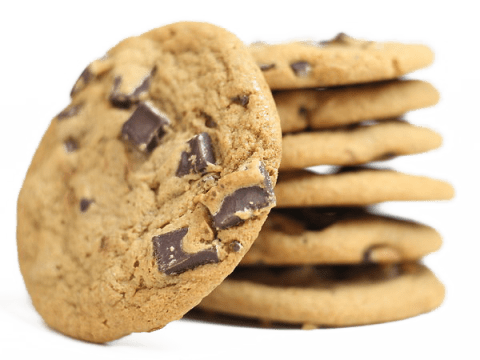 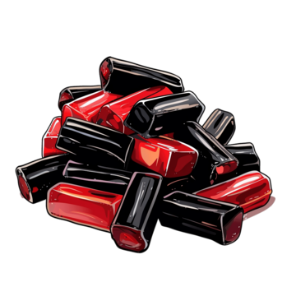 S’mores
Mints
Brownie
Soft Ice Cream
Large Cookie
Licorice
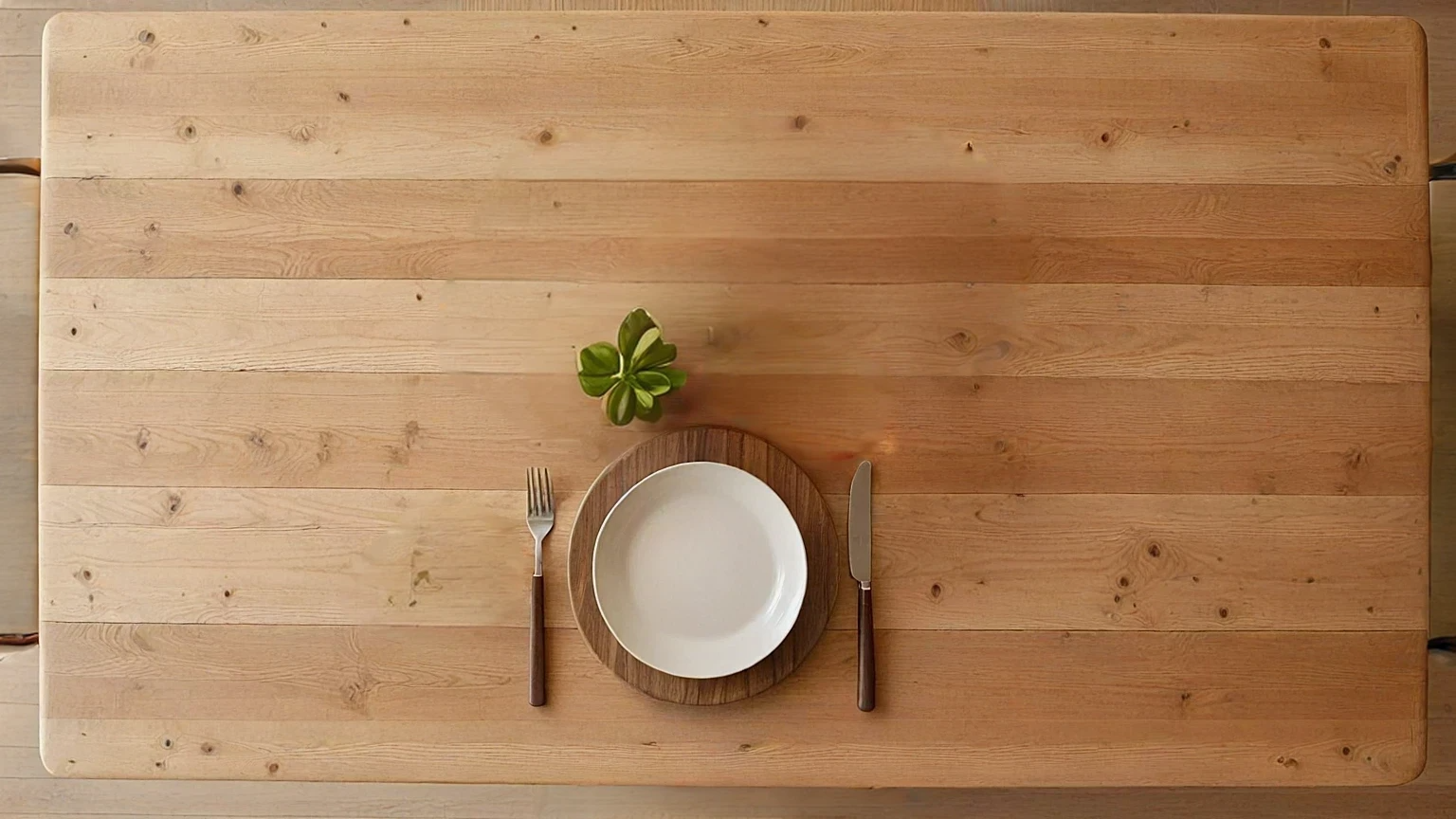 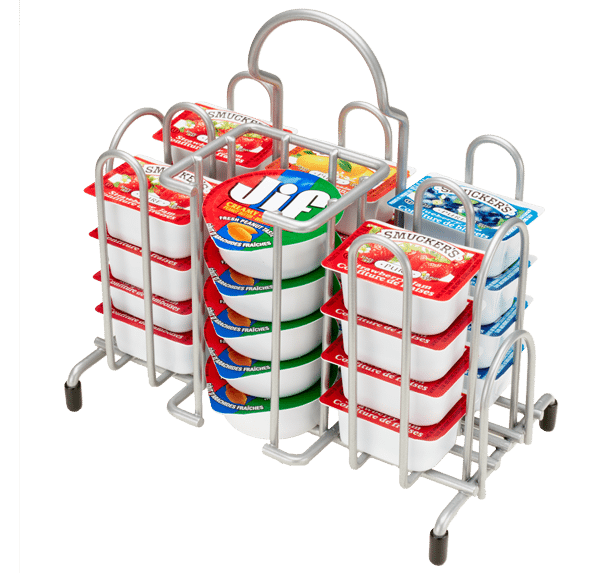 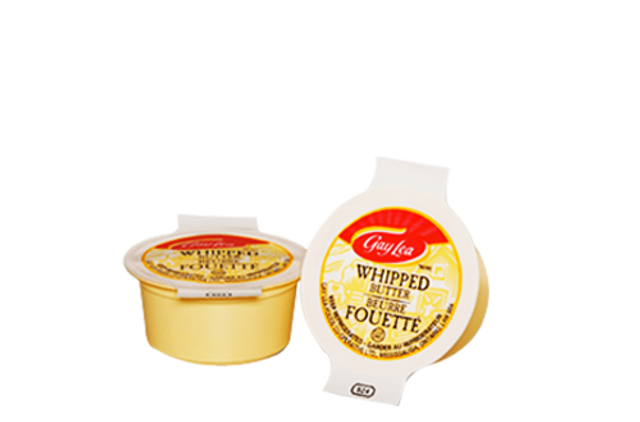 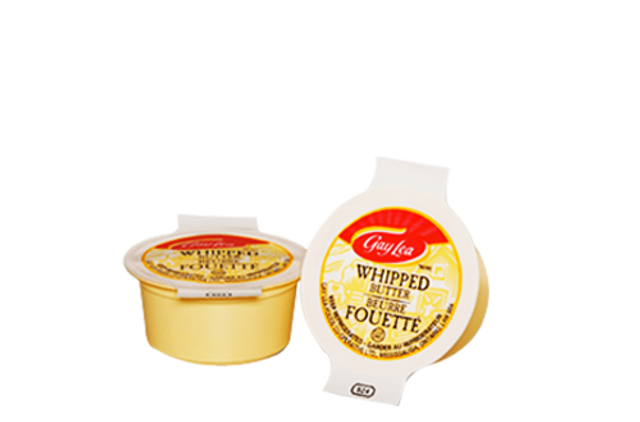 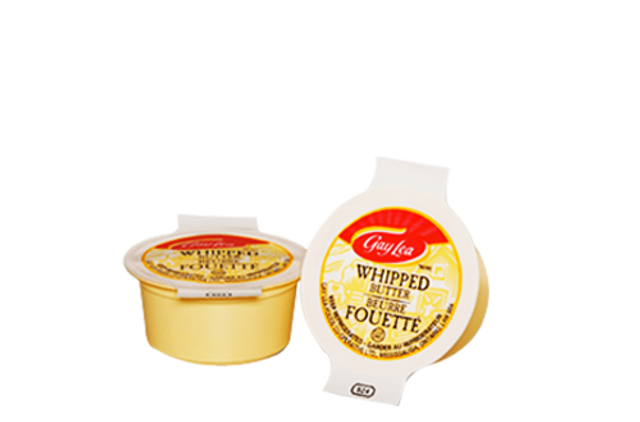 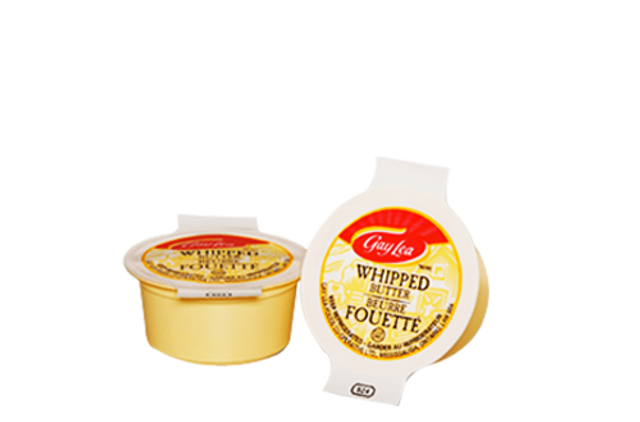 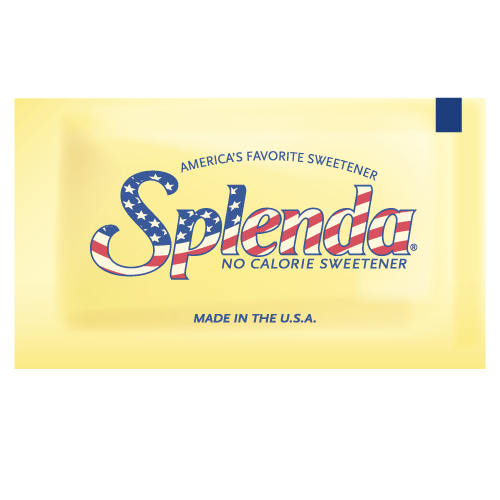 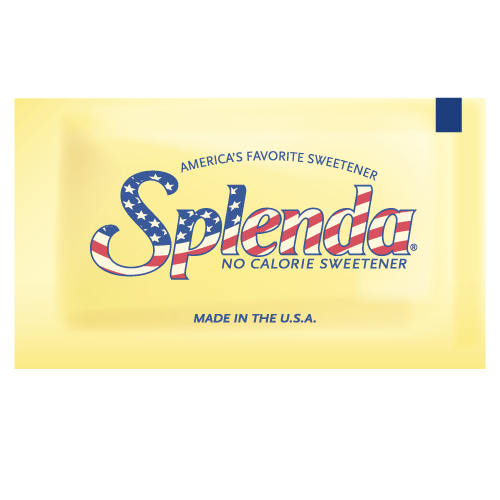 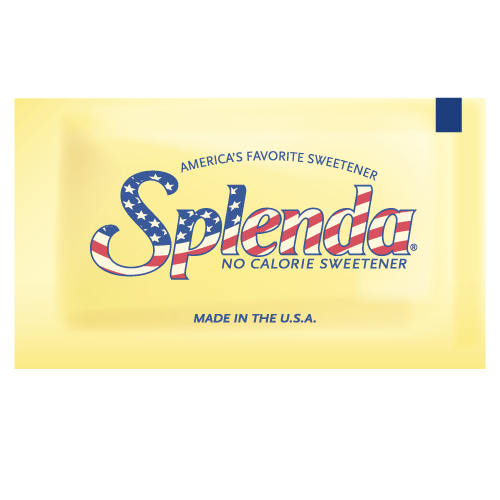 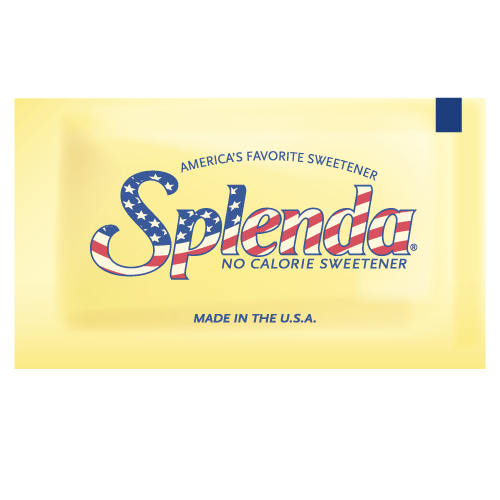 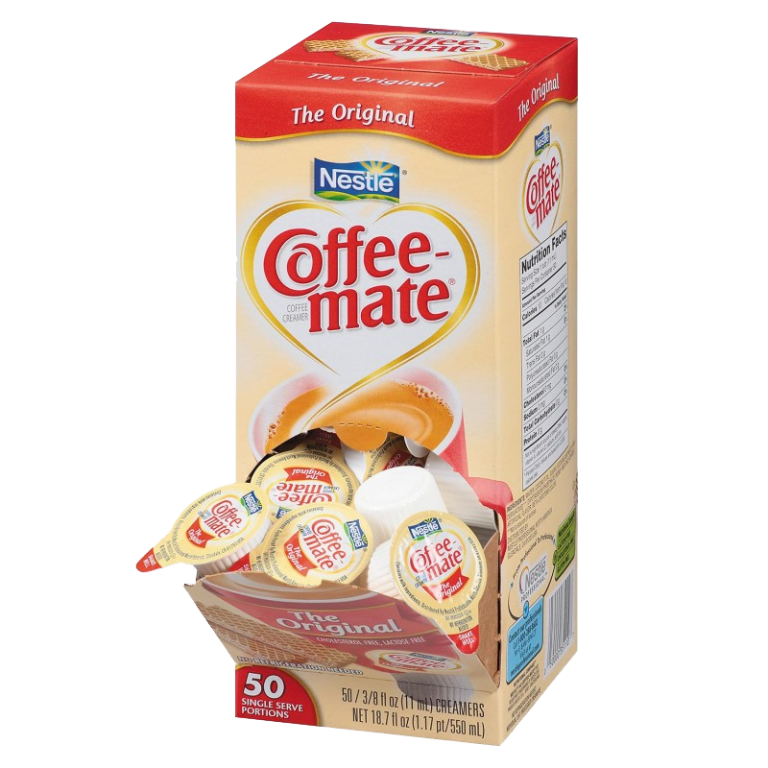 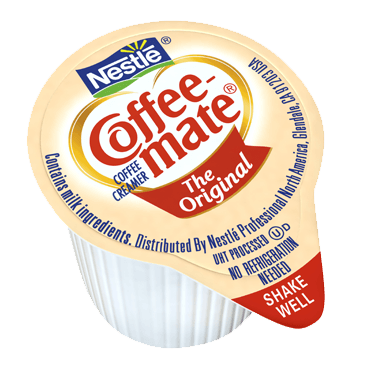 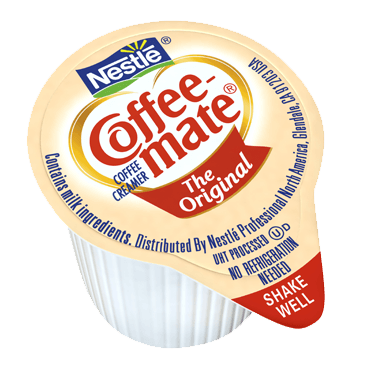 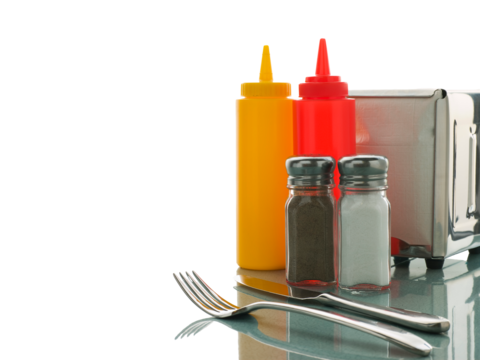 World Interfaith Network Café – Interfaith Awareness Week 2025